Team Science and Diversity
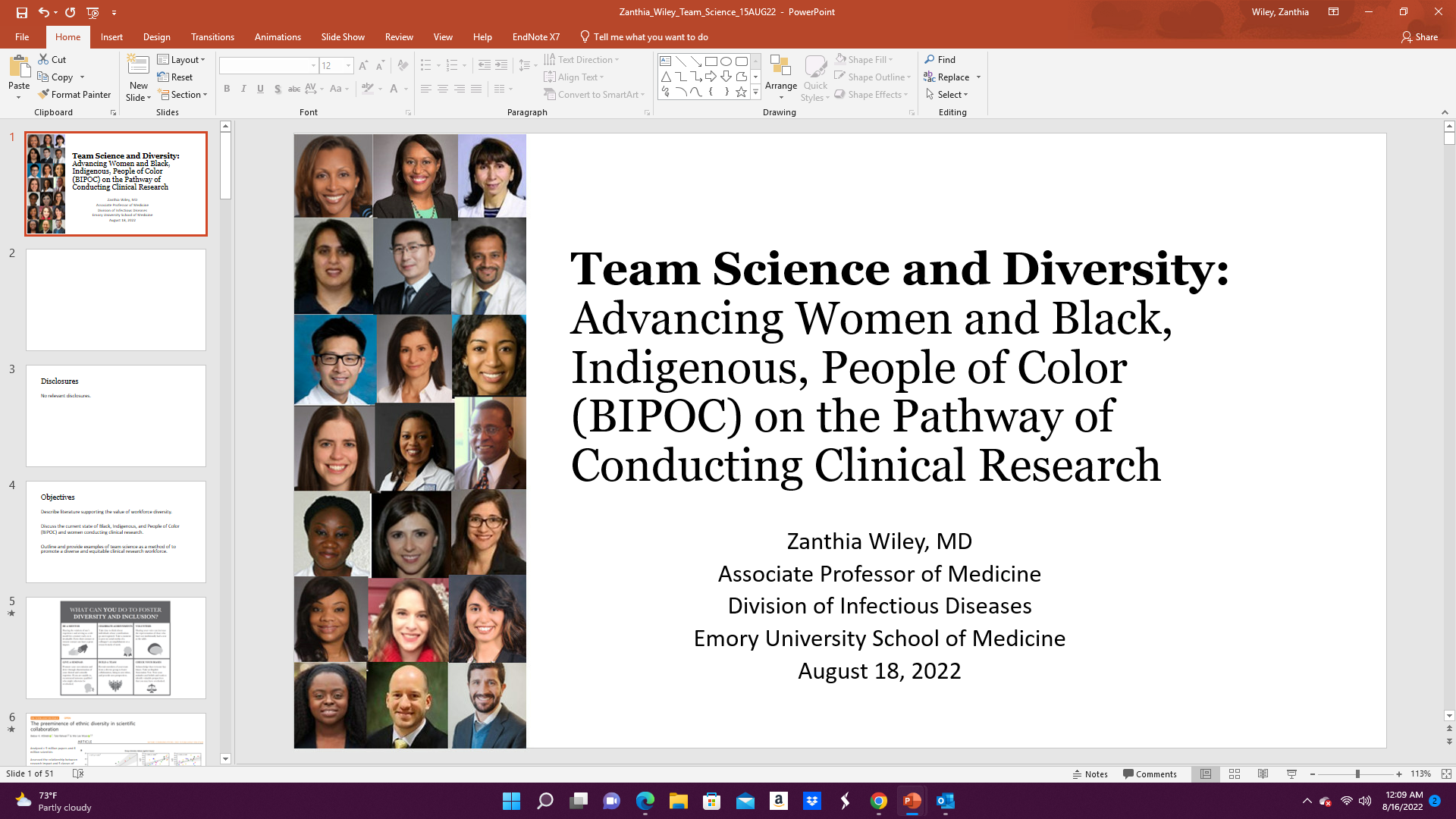 Disclosures
No relevant disclosures.
Objectives
Describe literature supporting the value of workforce diversity. 

Discuss the current state of Black, Indigenous, and People of Color (BIPOC) and women conducting clinical research.

Outline and provide an example of team science as a method of to promote a diverse and equitable clinical research workforce.
What Can You Do to Foster Diversity and Inclusion?
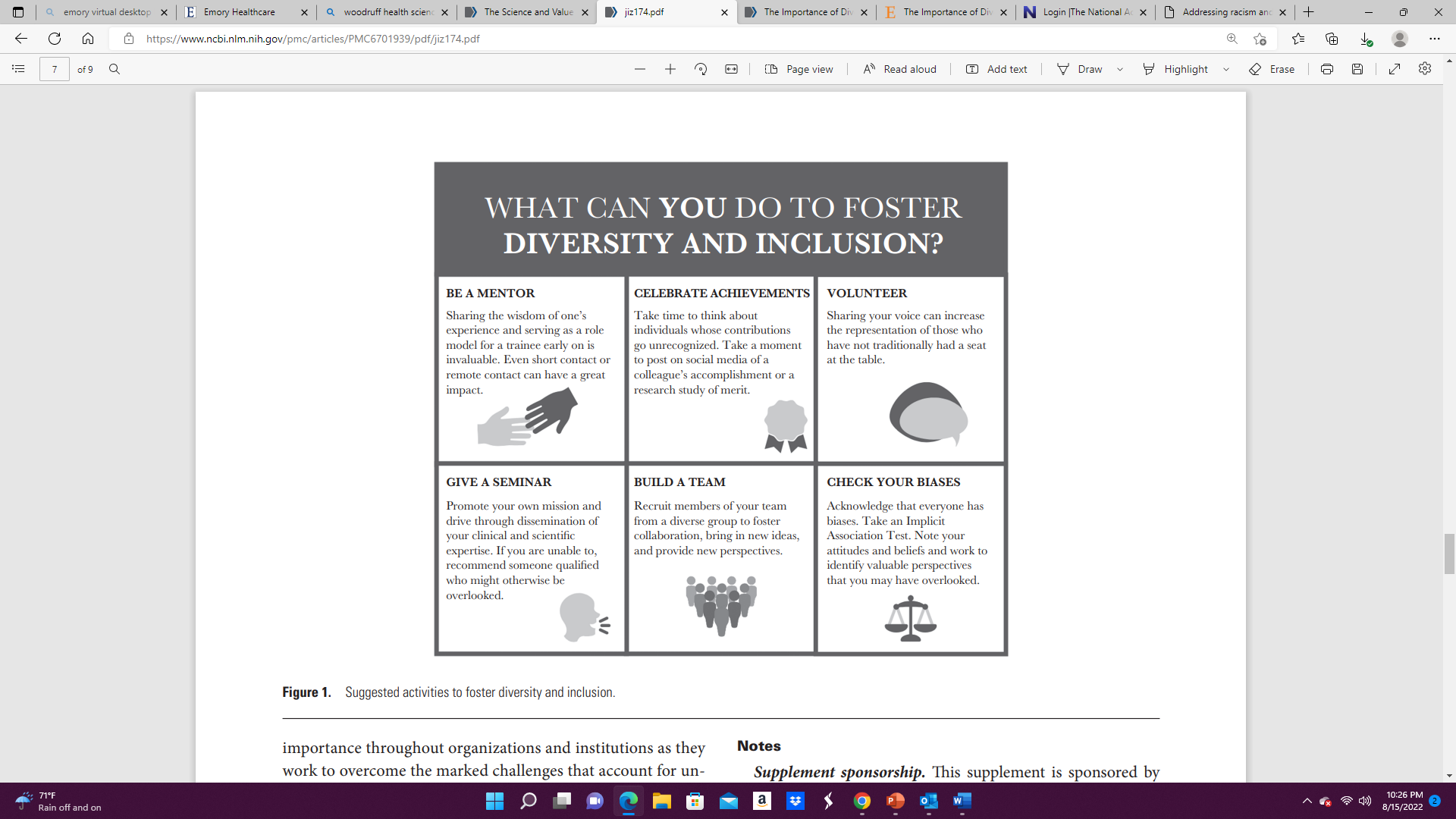 The preeminence of ethnic diversity in scientific collaboration
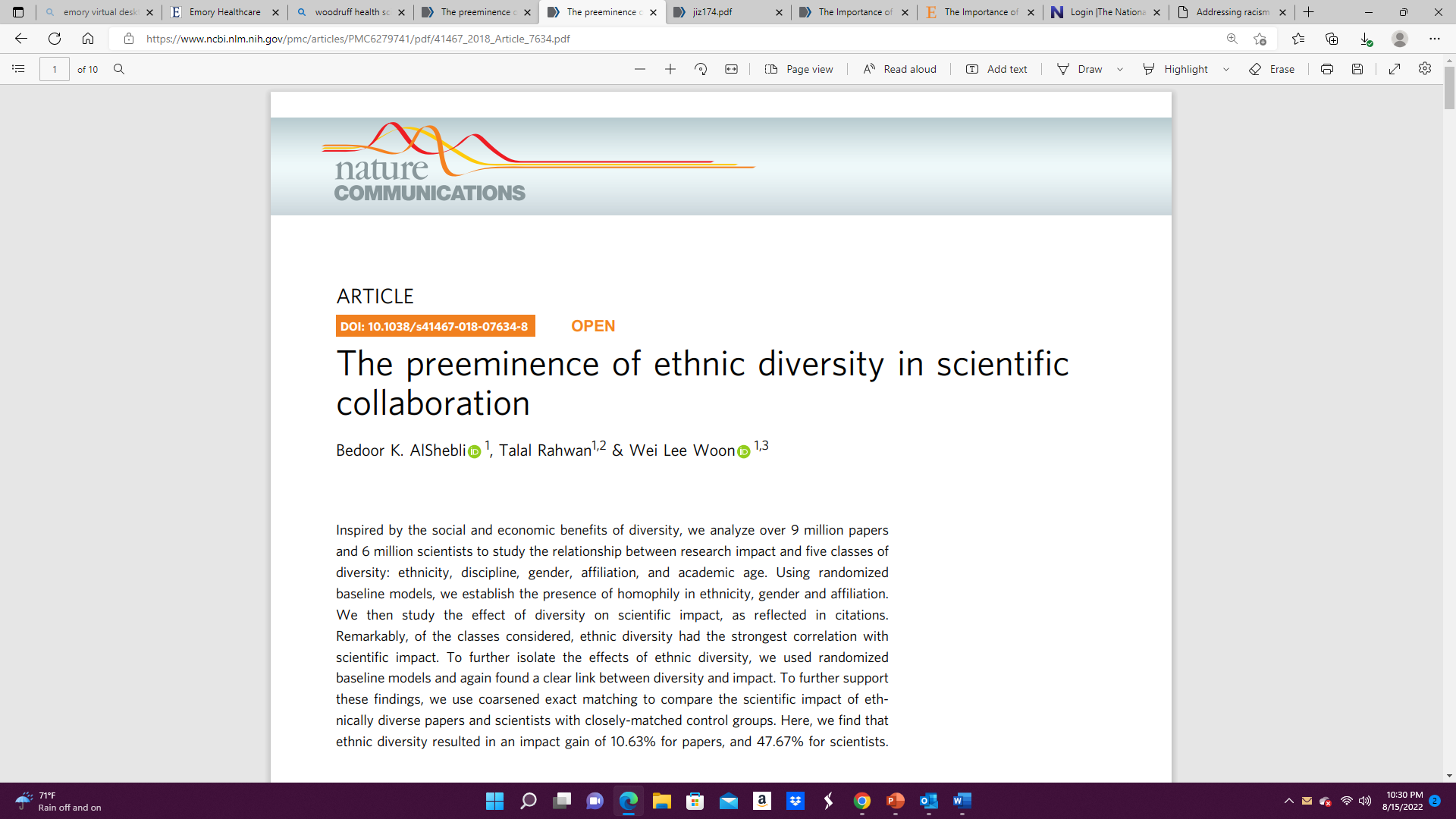 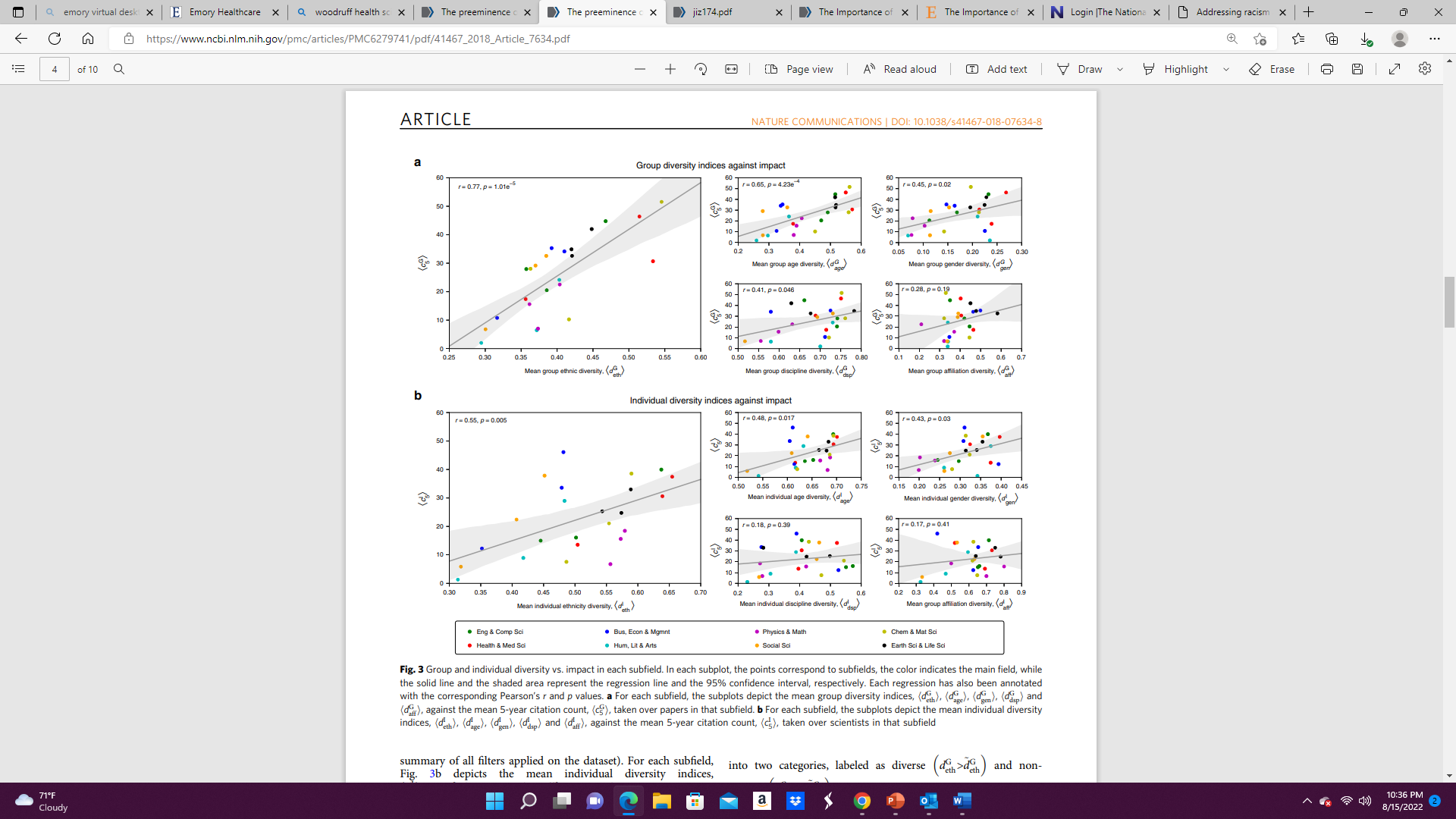 Analyzed > 9 million papers and 6 million scientists

Assessed the relationship between research impact and 5 classes of diversity:
	Ethnicity
	Gender
 	Discipline
	Affiliation 	Academic Age
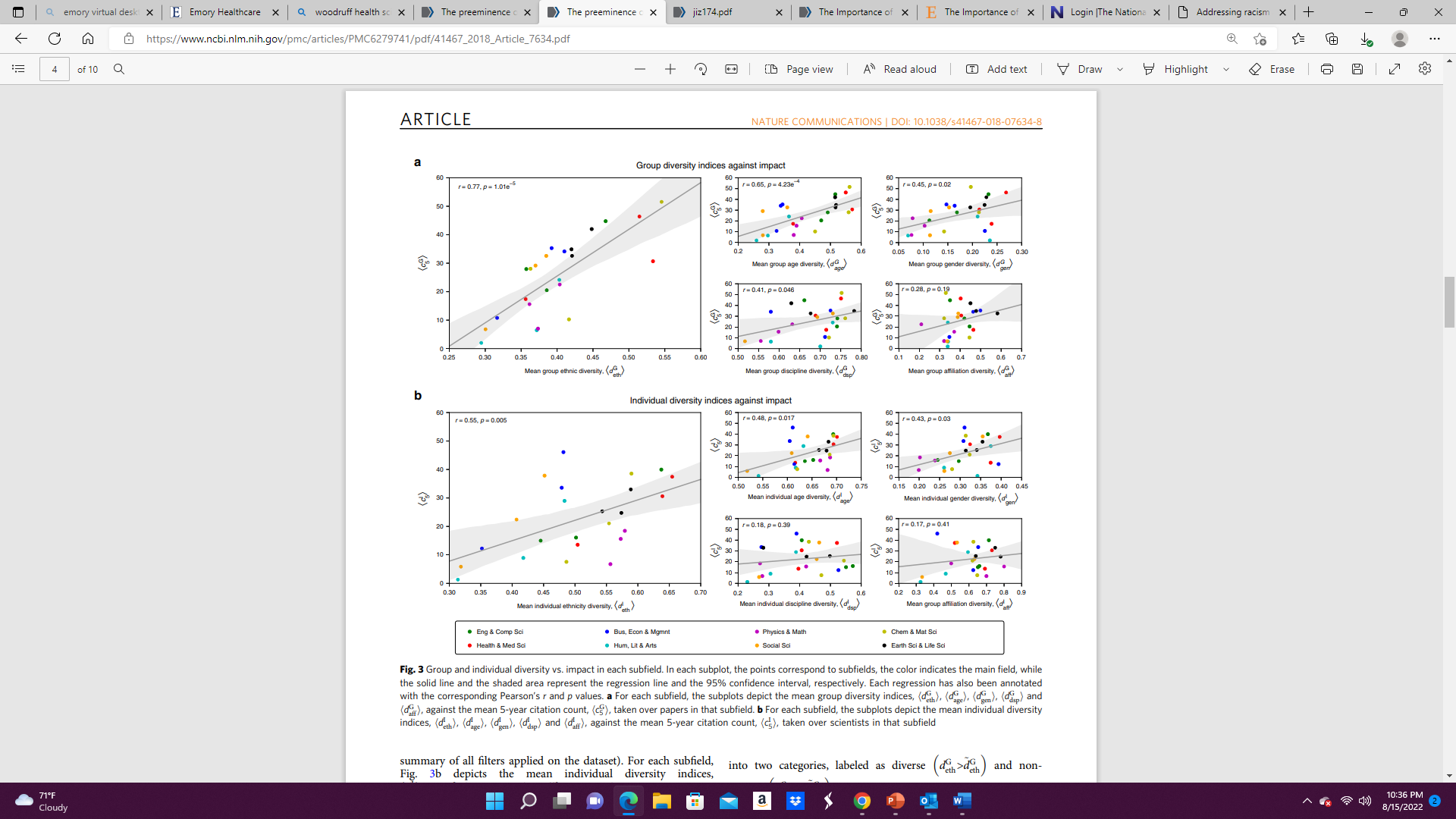 [Speaker Notes: Ethnic diversity  impact gain of 10.6% for papers and 47.7% for scientists]
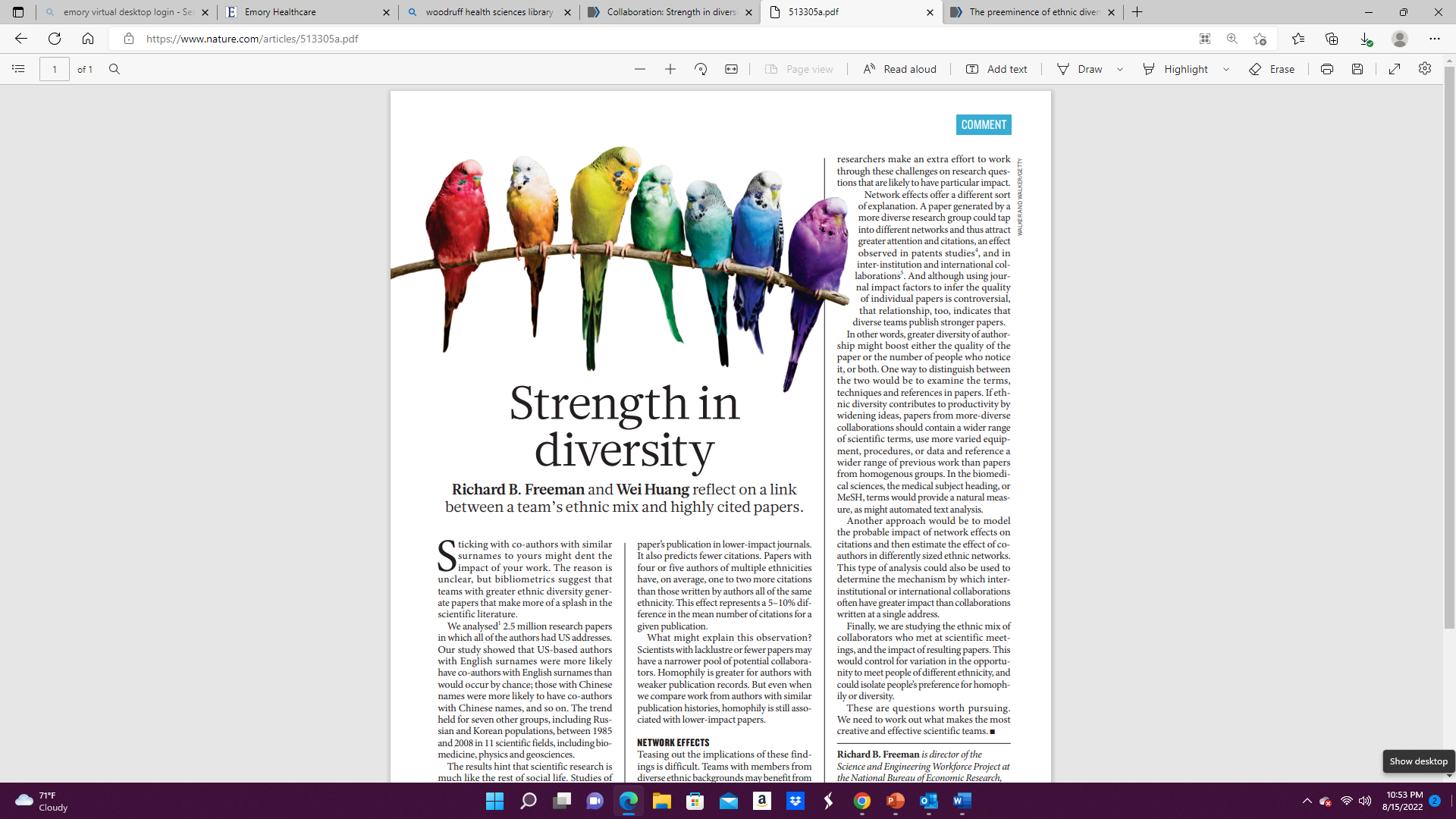 Papers with 4 or 5 authors of multiple ethnicities have, on average, 1-2
more citations than those written by authors of all of the same ethnicity.  This effect represents a 5-10% difference in the mean number of citations for a given publication.
https://www.nature.com/articles/513305a.pdf (accessed 8/15/22)
A Diverse Physician-Scientist Pipeline to Fight Structural Racism
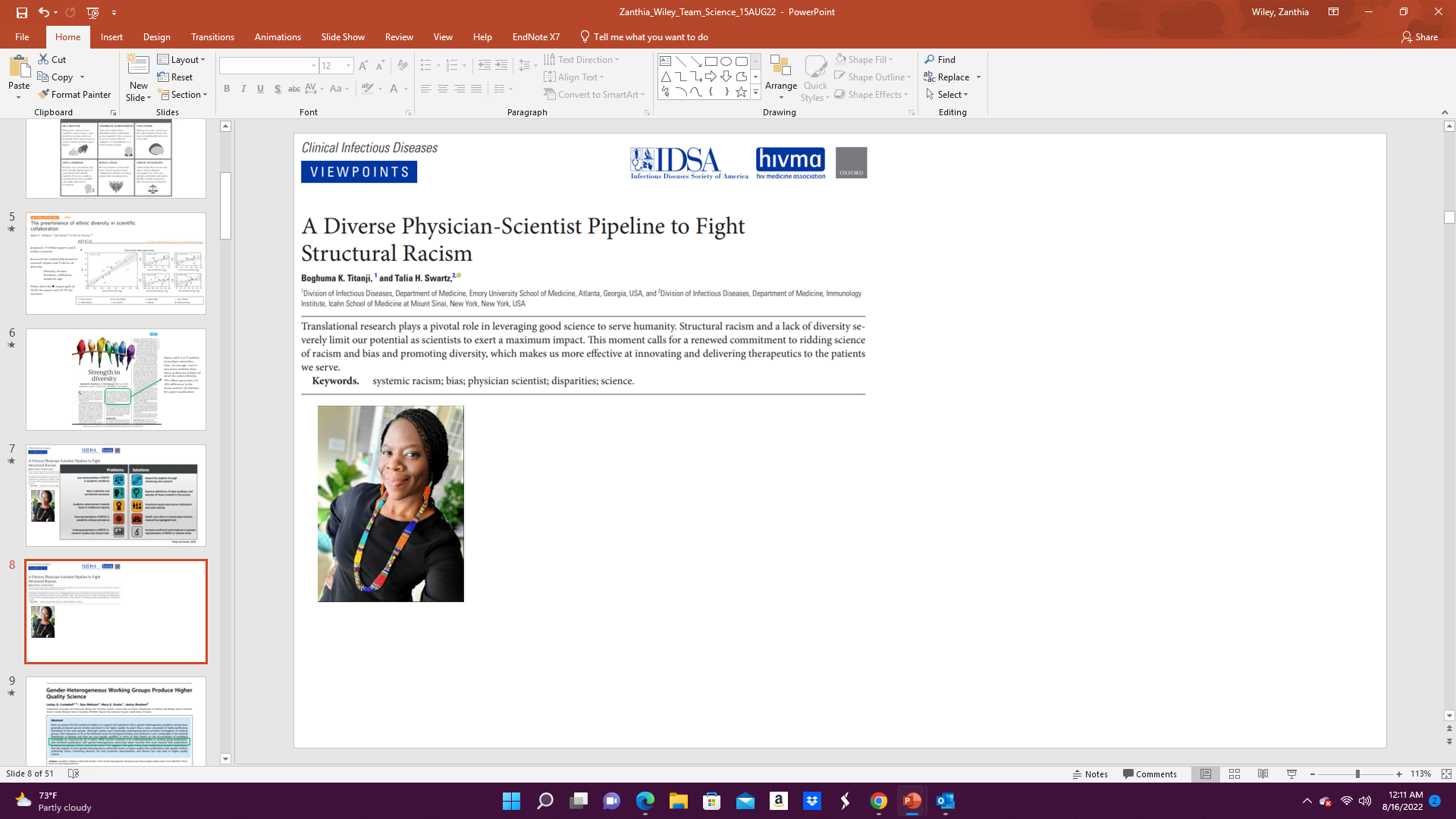 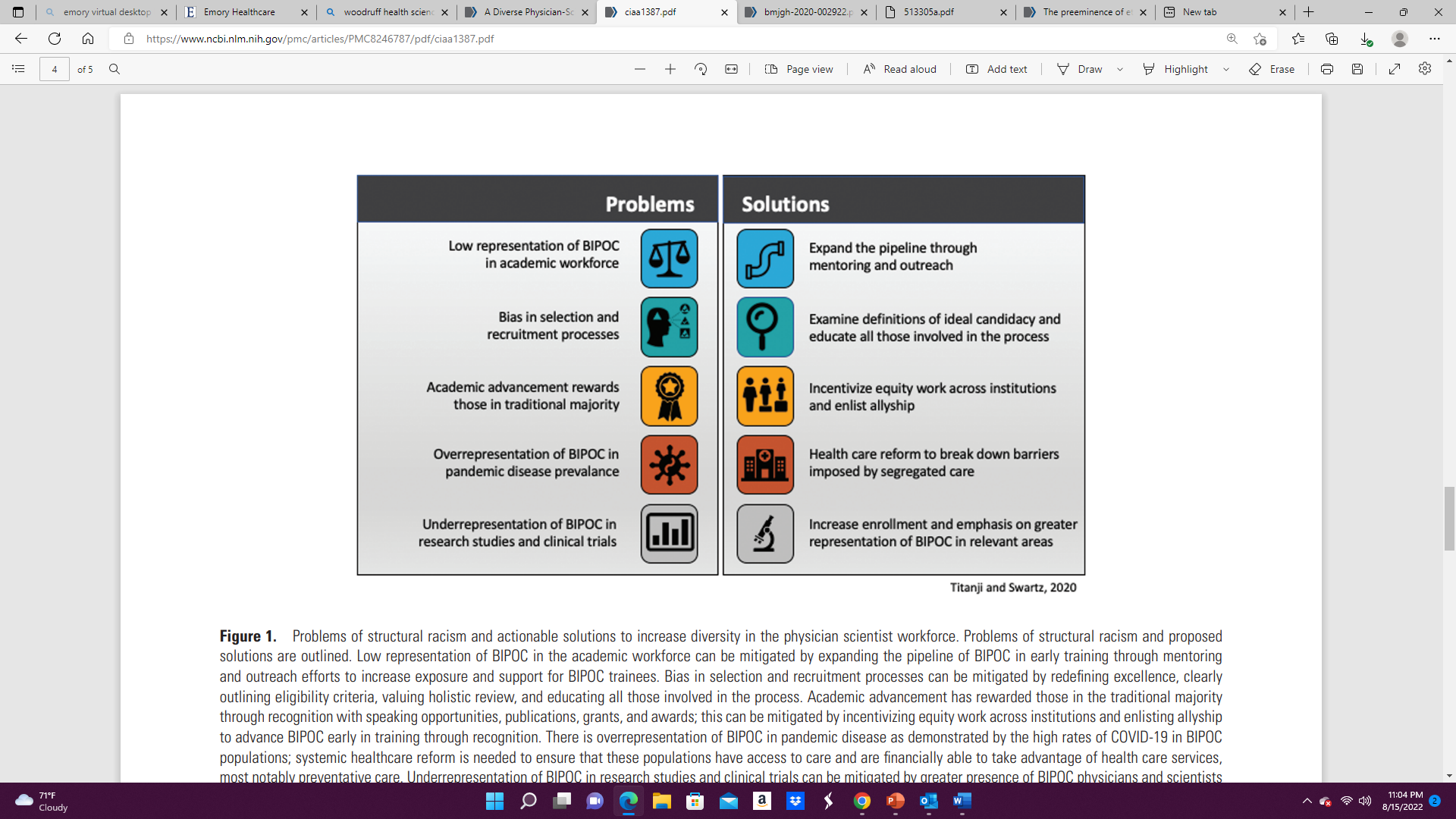 Gender-Heterogeneous Working Groups Produce Higher Quality Science
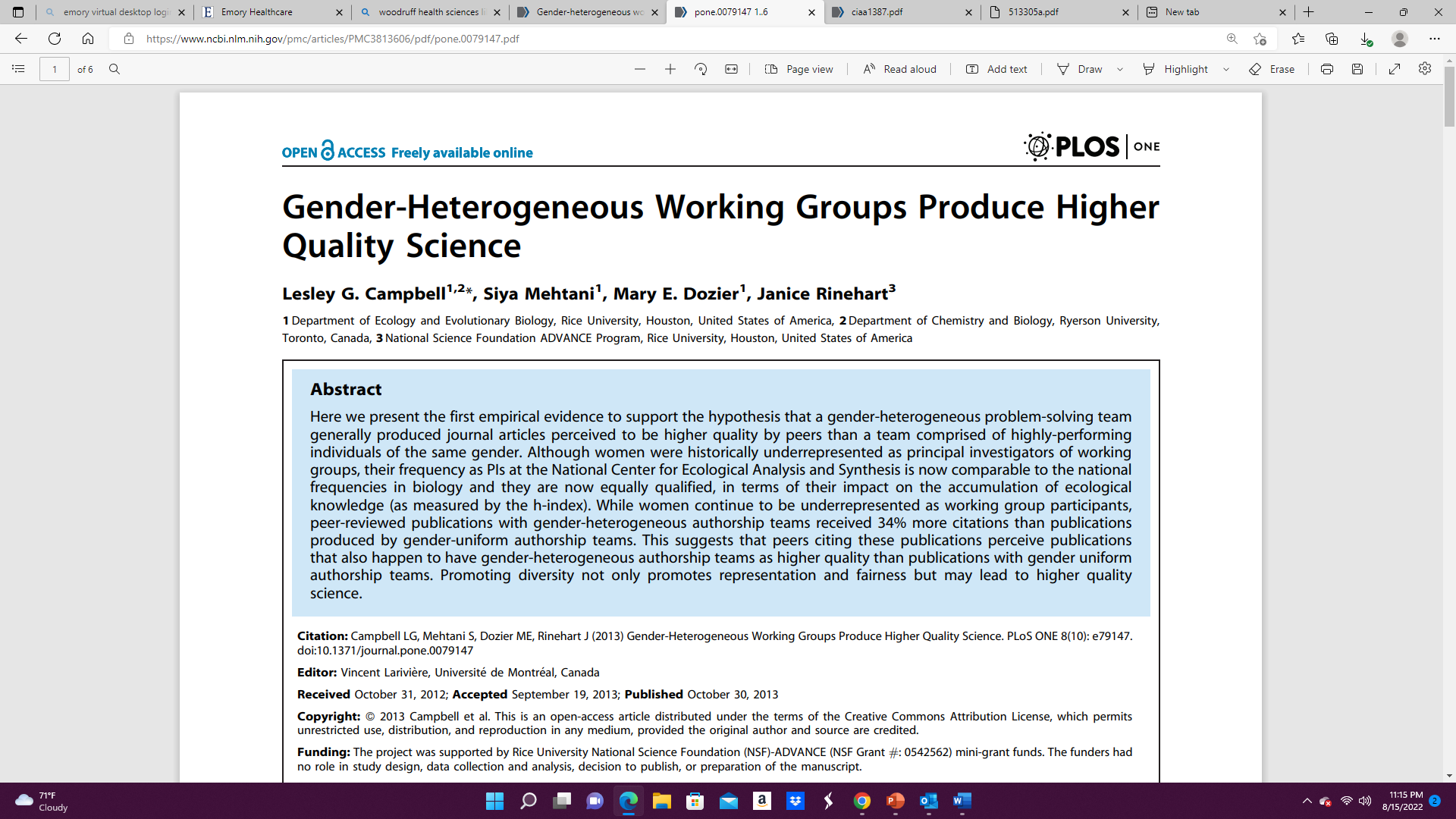 Where are the women? Gender inequalities in COVID-19 research and authorship
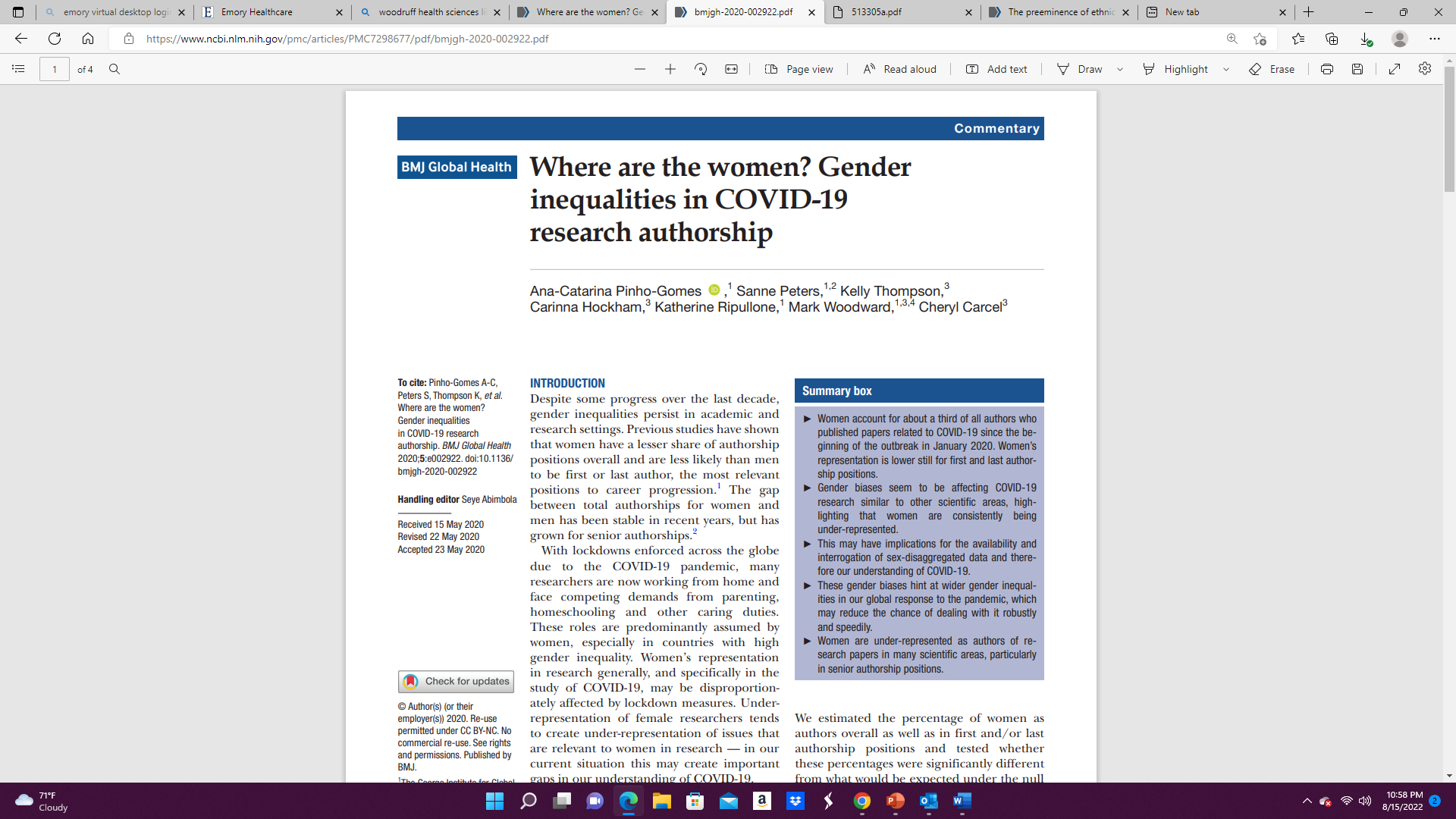 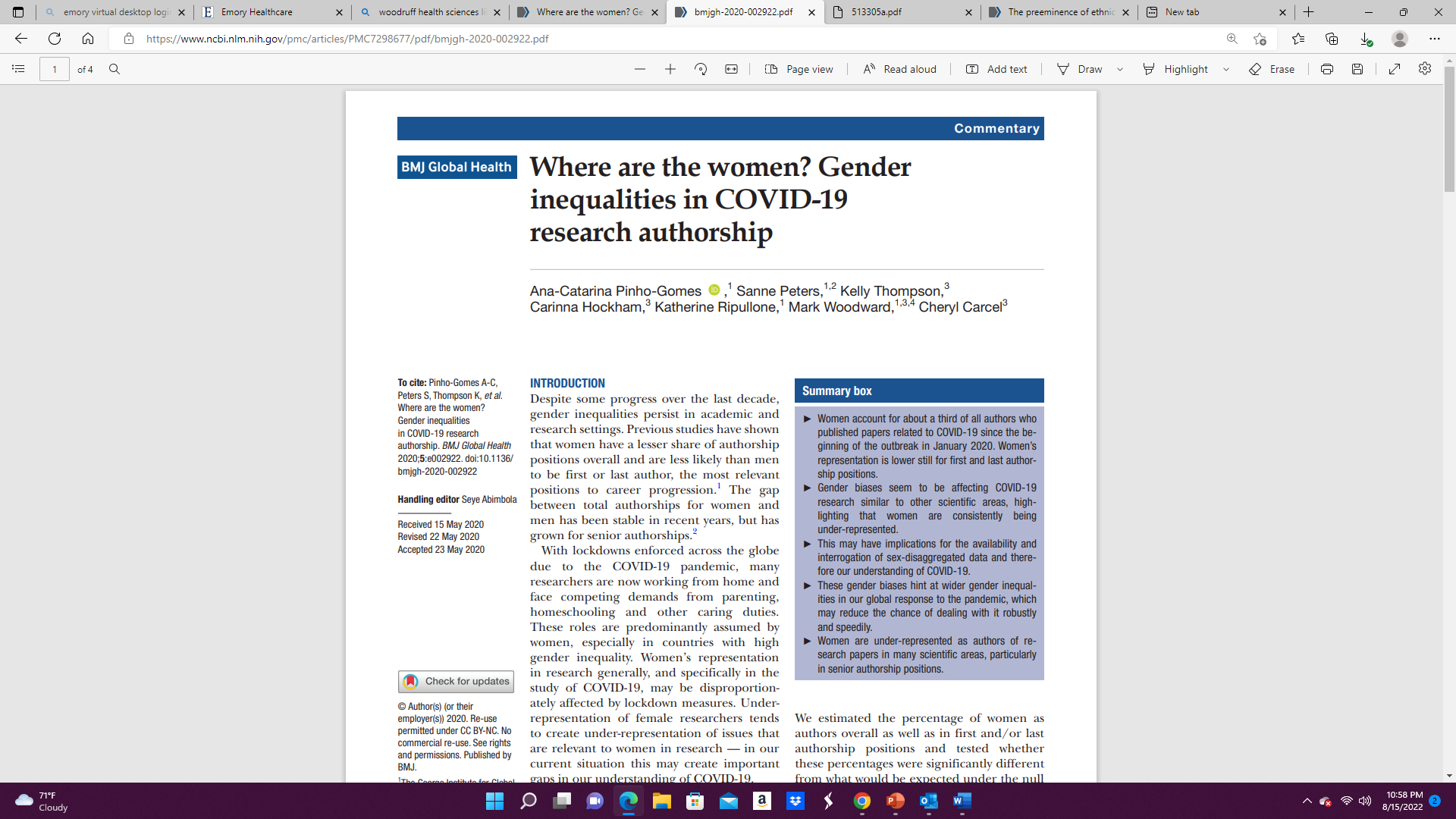 BMJ Glob Health. 2020 Jul;5(7):e002922. doi: 10.1136/bmjgh-2020-002922
Full-Time Women Faculty by Rank and Race/Ethnicity, 2018
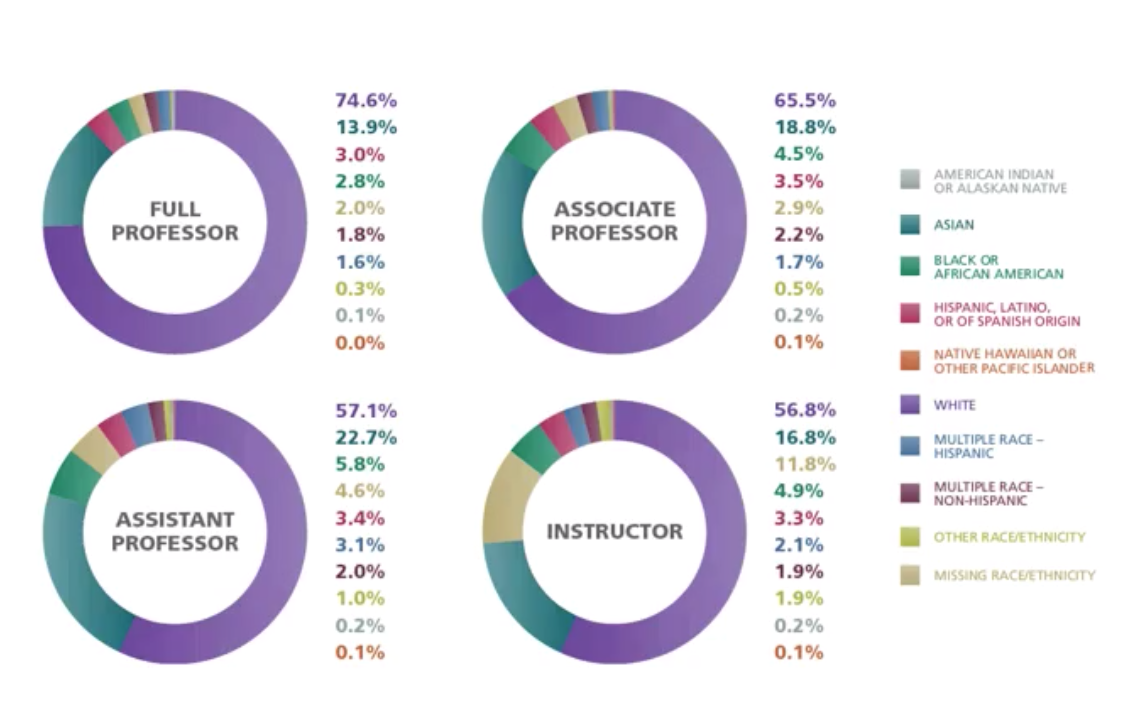 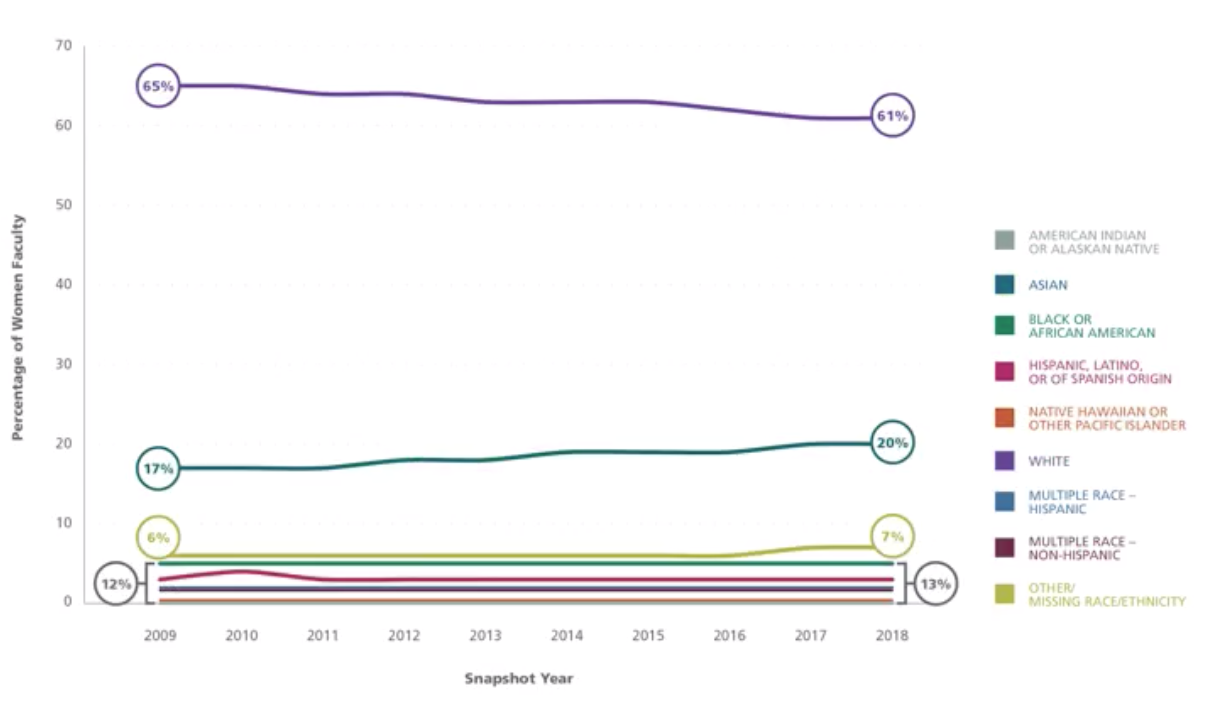 Invasive Nontypeable Haemophilus influenzae infection among adults with HIV in Metropolitan Atlanta, Georgia, 2008 - 2018
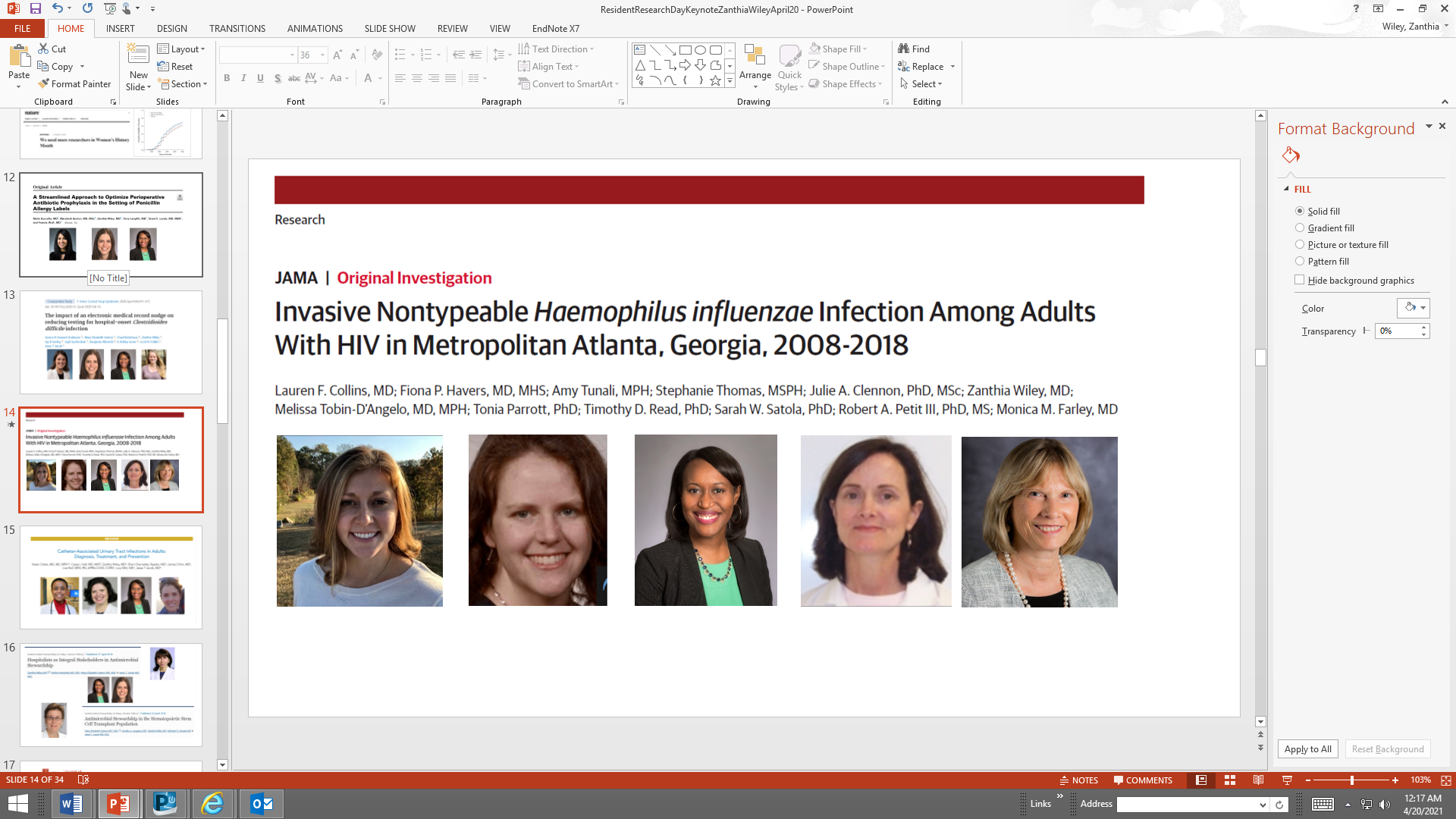 JAMA 2019
Hospitalists as Integral Stakeholders in Antimicrobial Stewardship
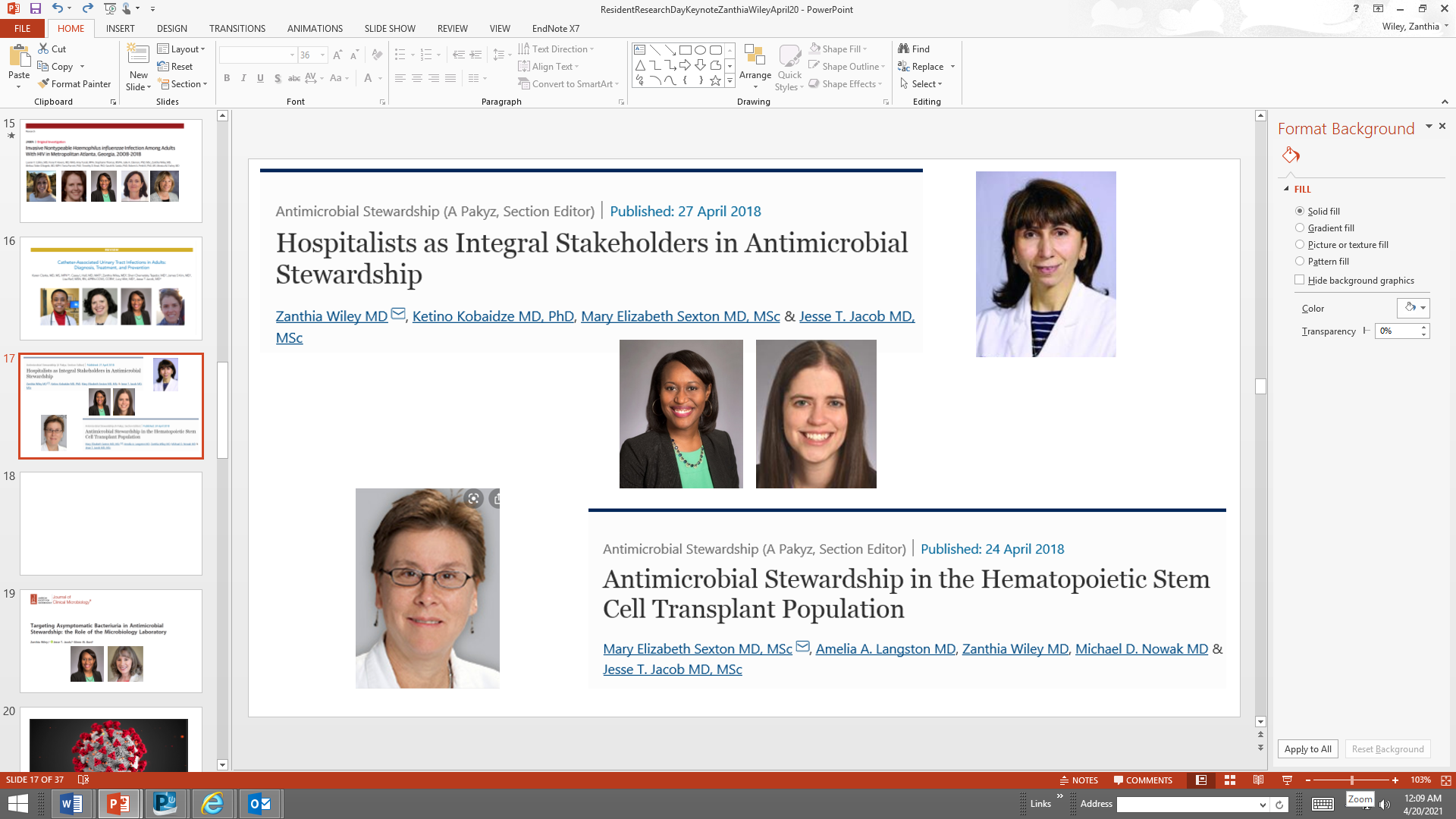 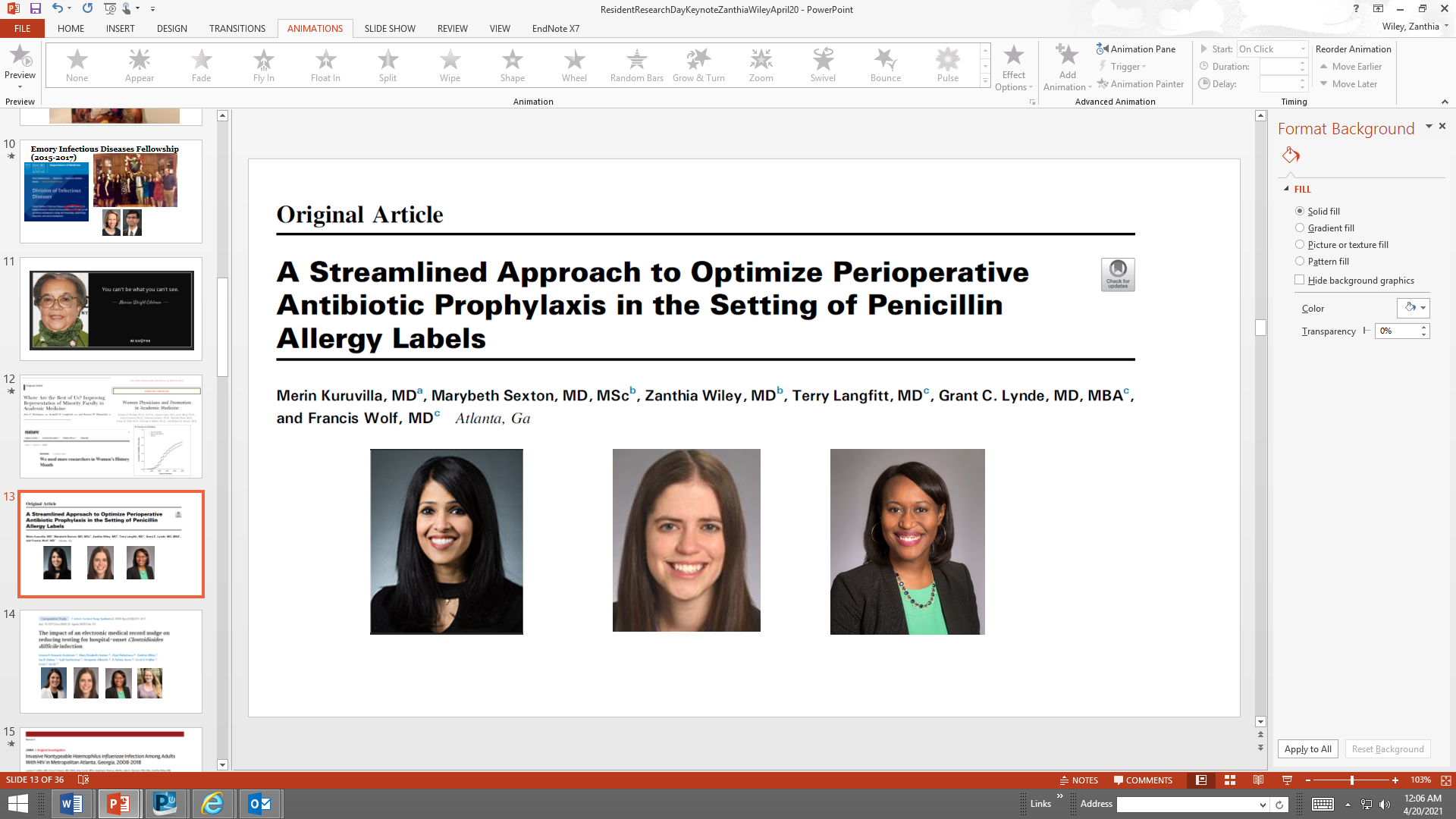 Allergy Clin Immunol Pract2020
The impact of an electronic medical record nudge on reducing testing for hospital-onset Clostridioides difficile infection
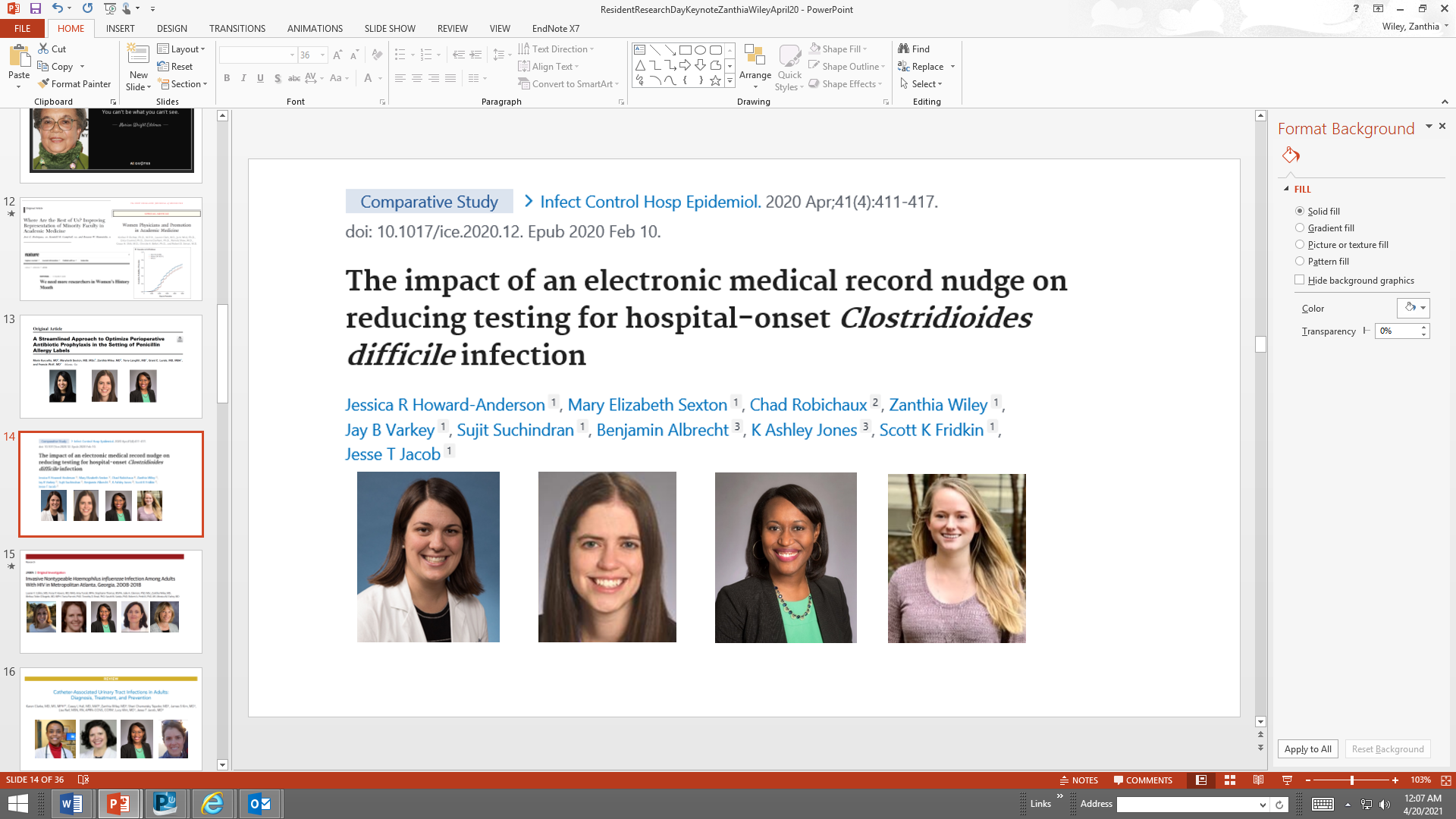 Infect Control Hosp Epidemiol 2020
Catheter-Associated Urinary Tract Infections in Adults: Diagnosis, Treatment, and Prevention
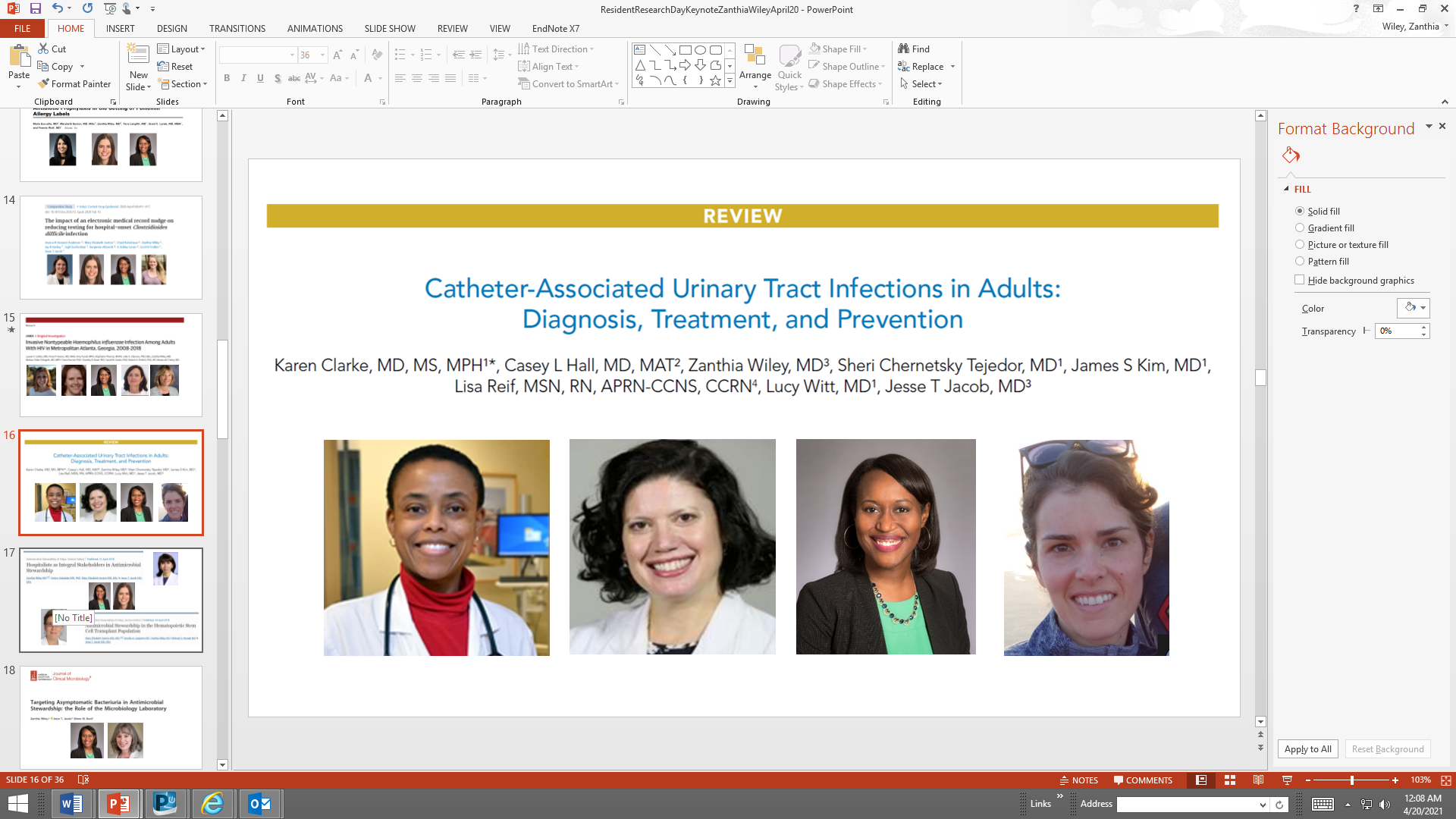 Journal of Hospital Medicine 2020
Disorders
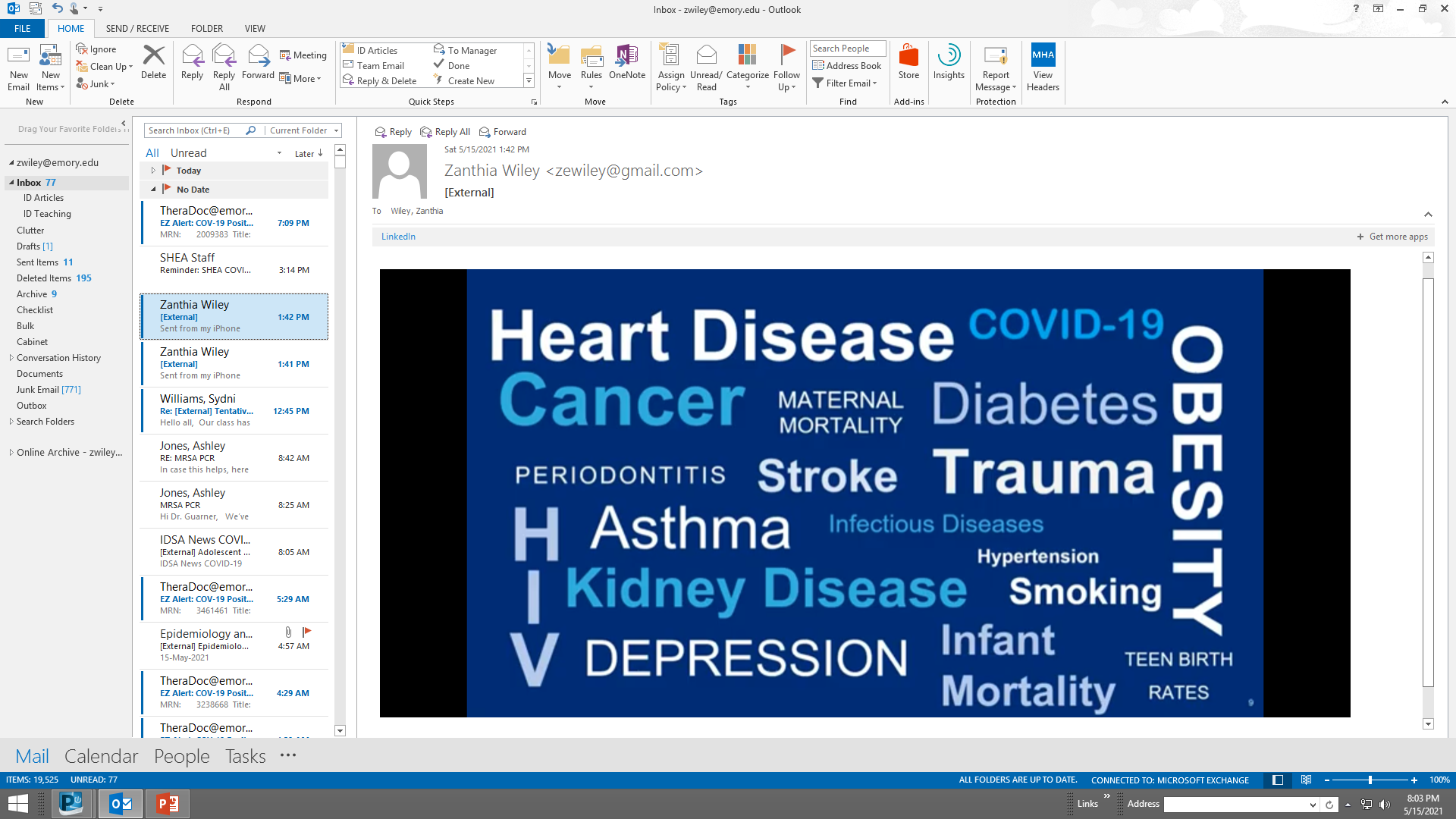 Age, Comorbid Conditions, and Racial Disparities in COVID-19 Outcomes
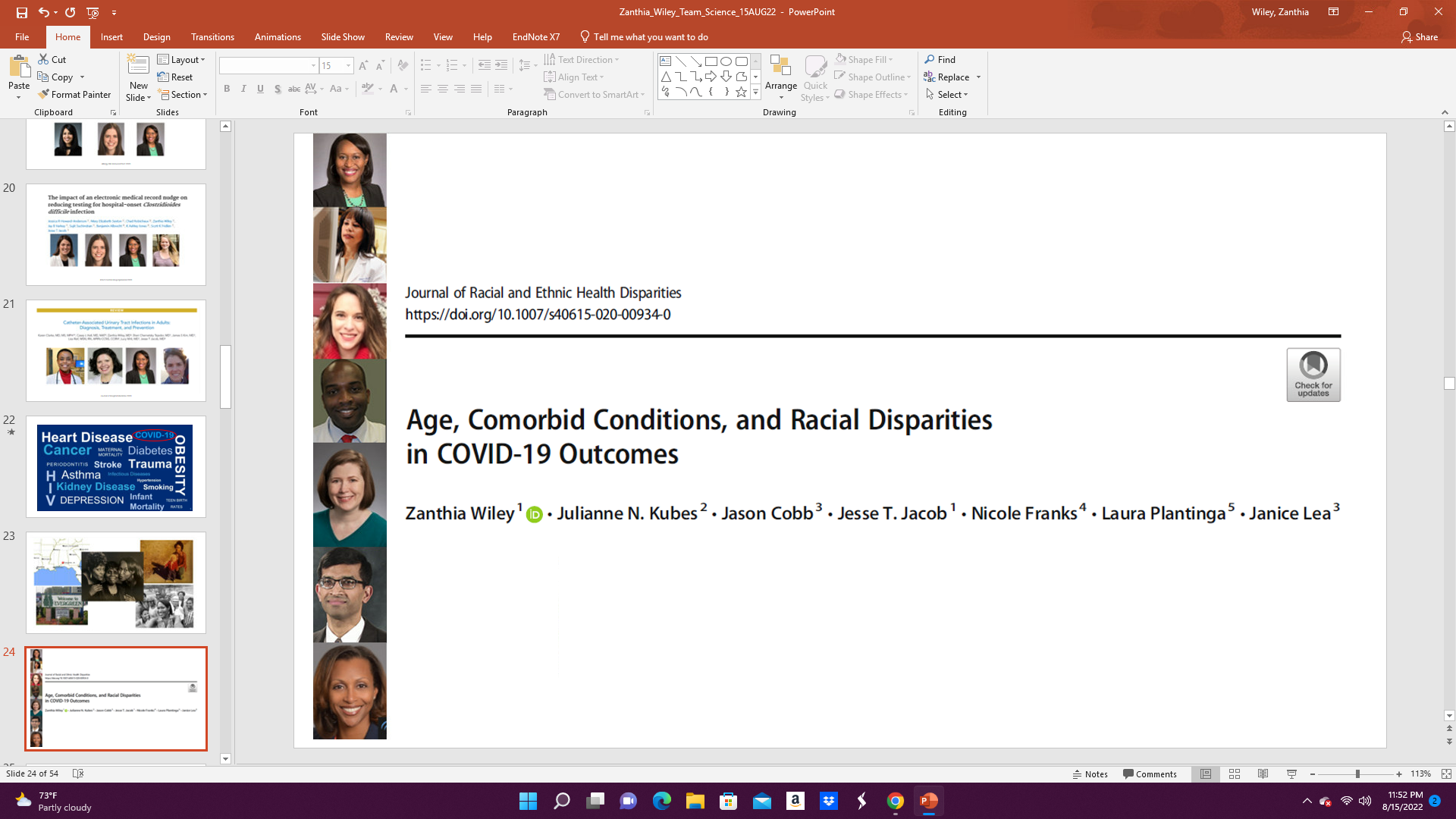 Social isolation at the time of social distancing
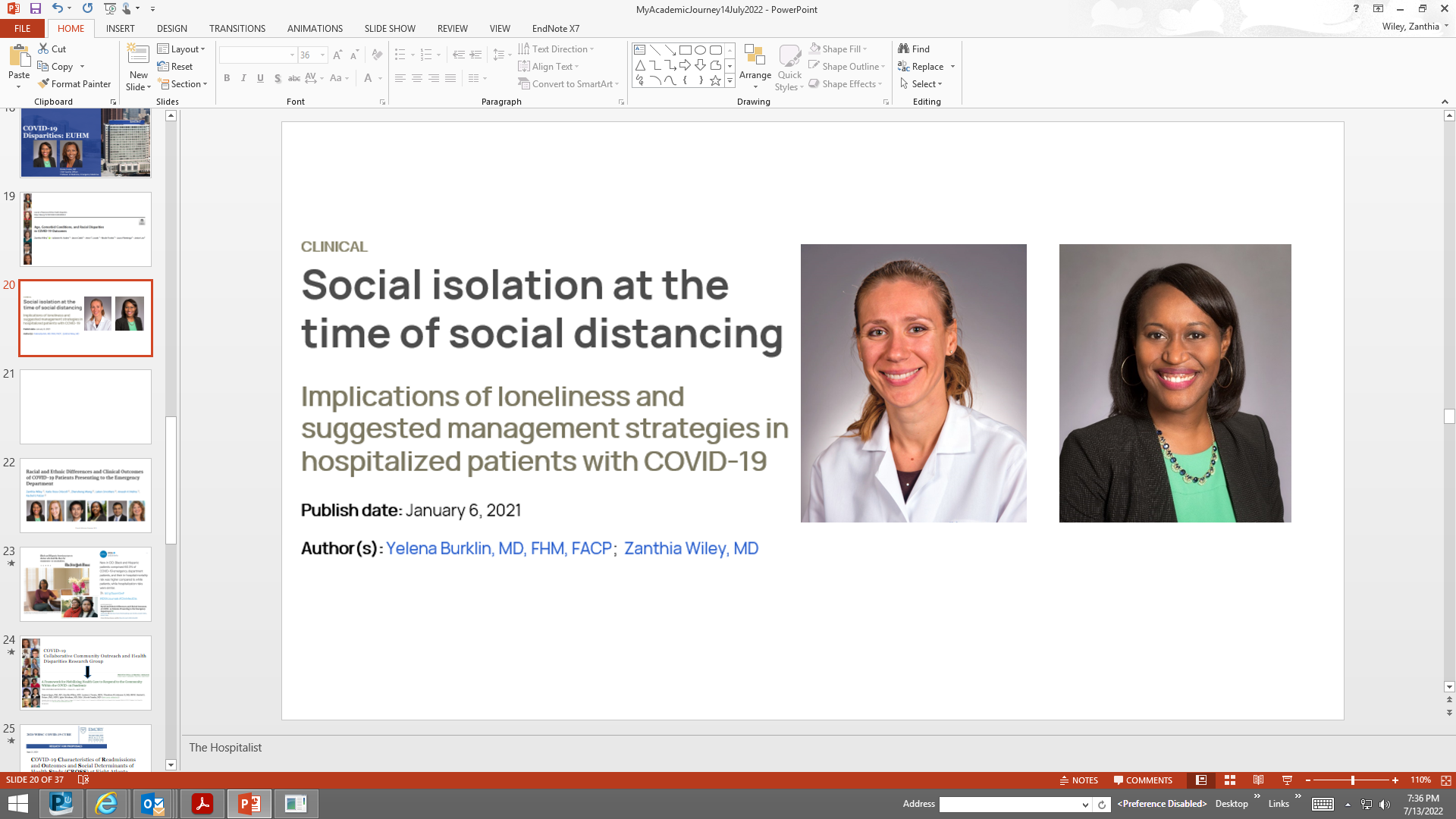 Racial and Ethnic Differences and Clinical Outcomes of COVID-19 Patients Presenting to the Emergency Department
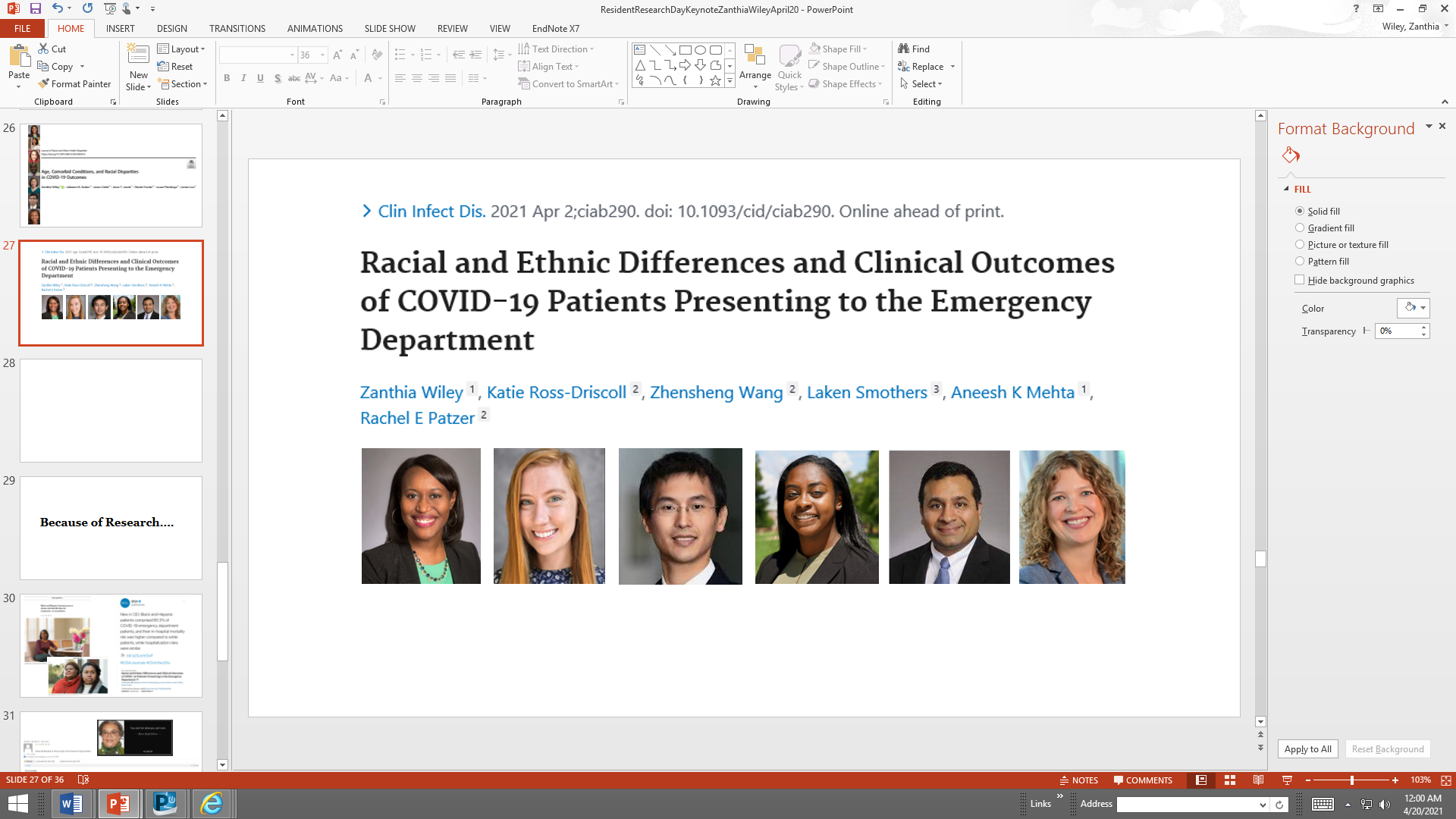 Clinical Infectious Diseases 2021
Black and Hispanic Americans turn to doctors who look like them for reassurance on vaccinations
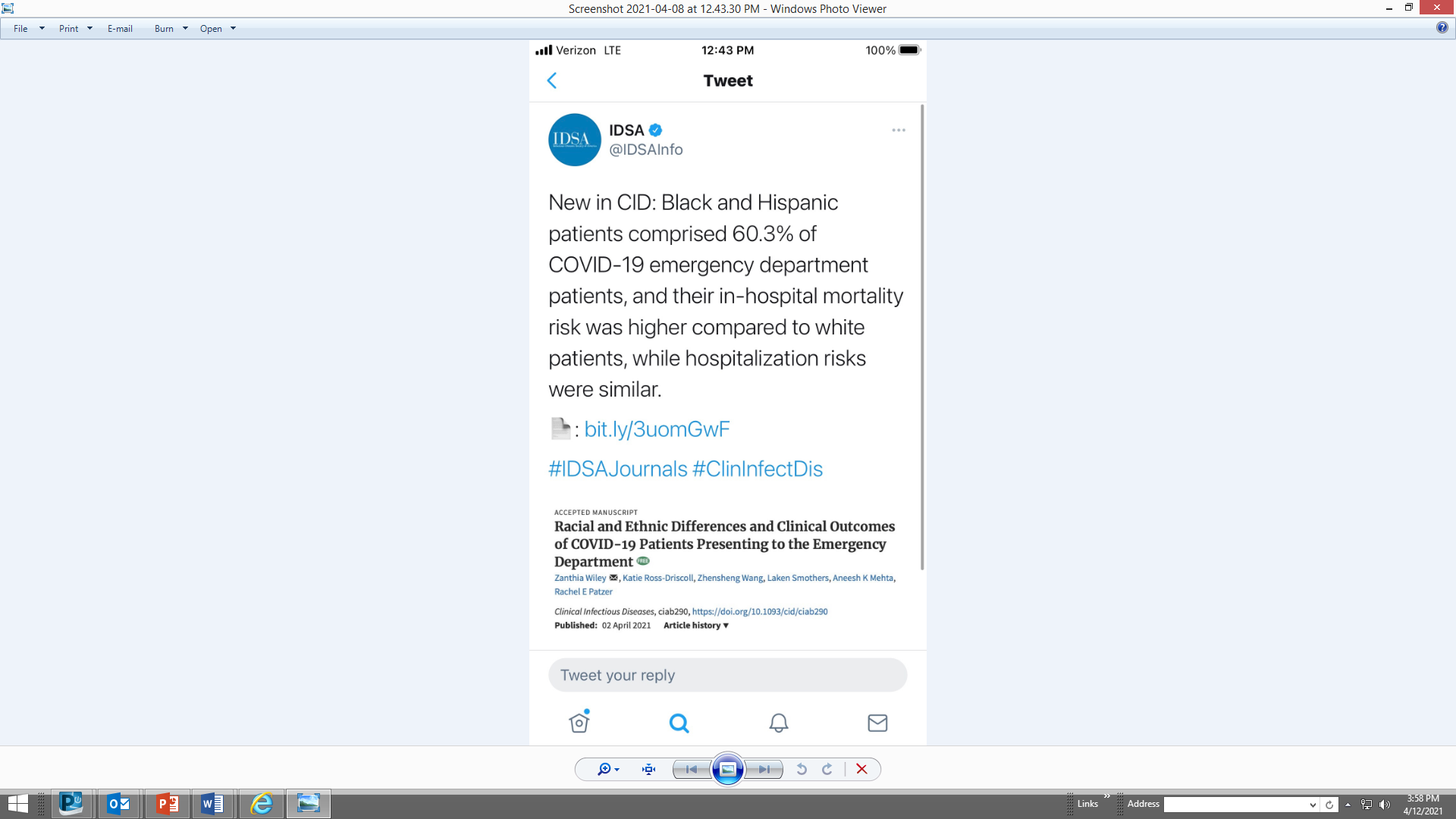 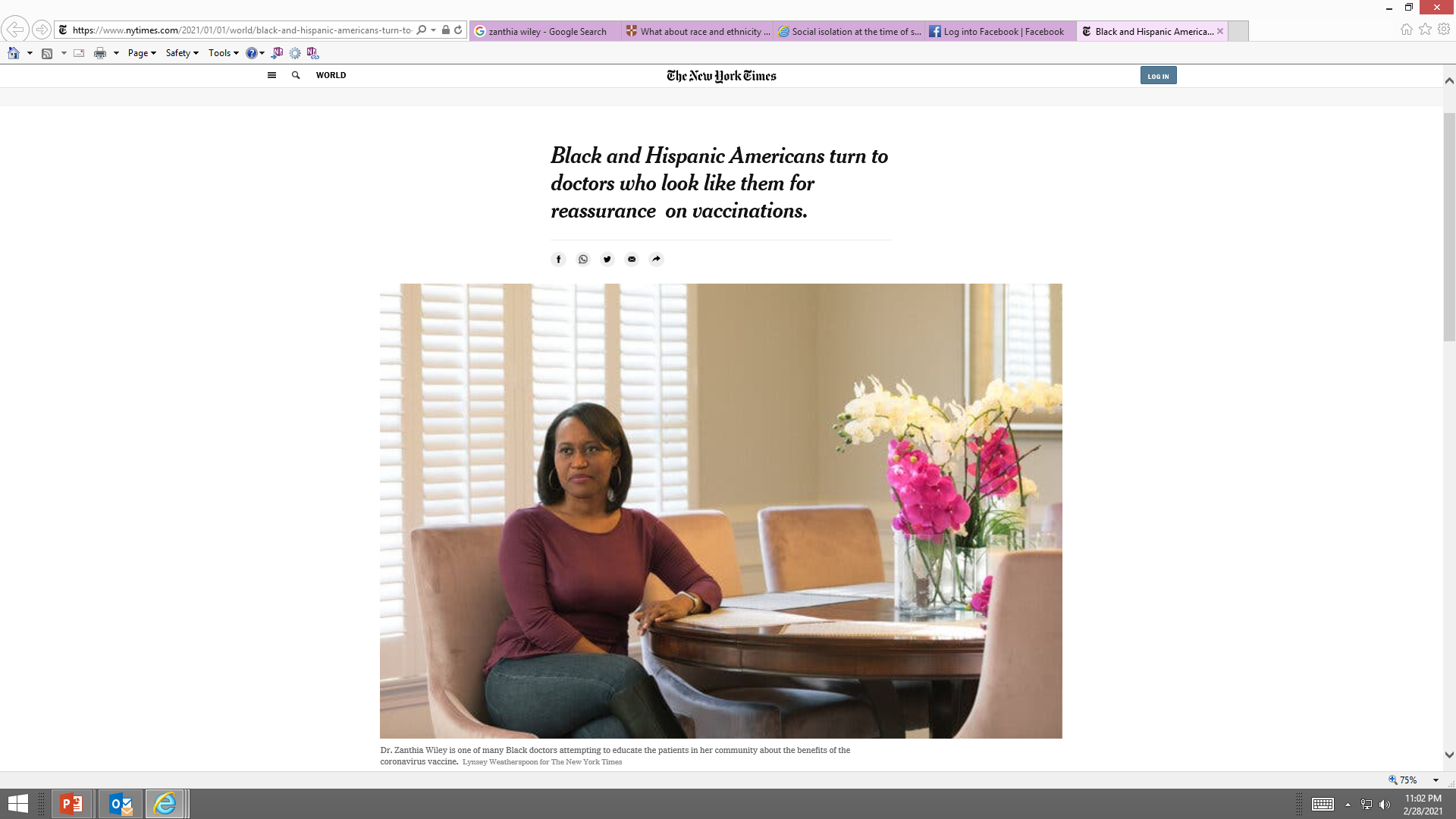 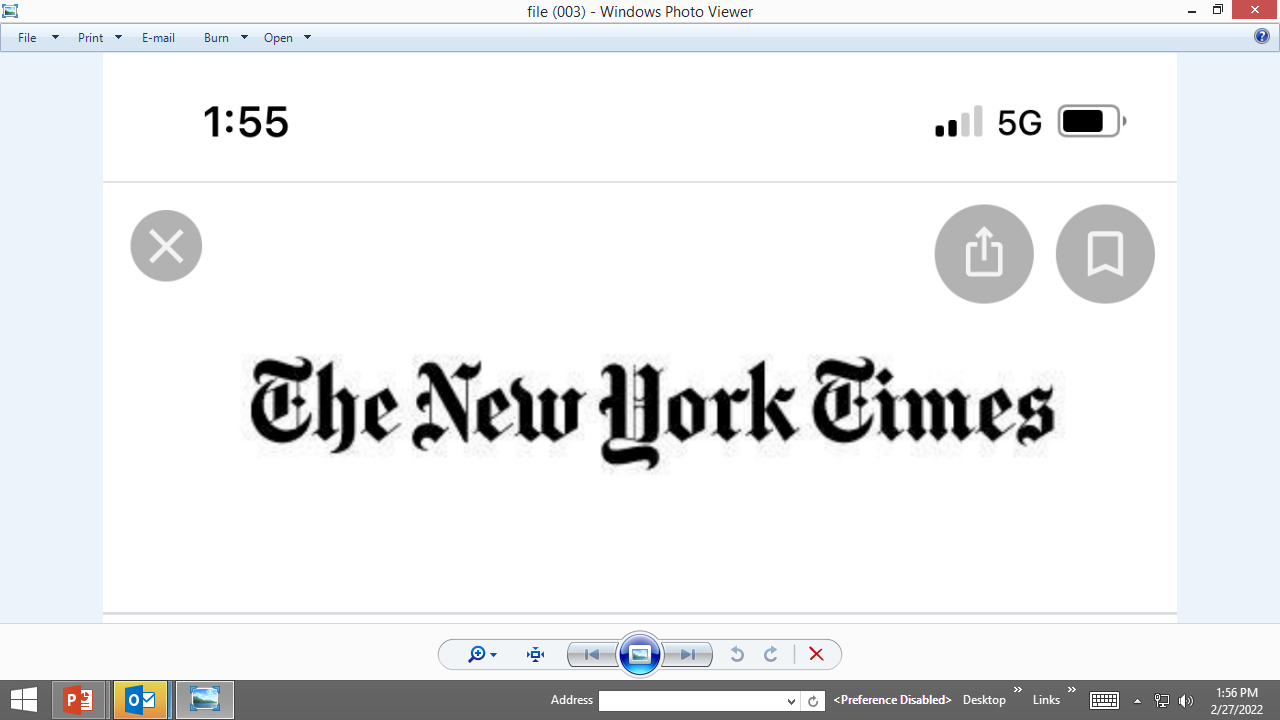 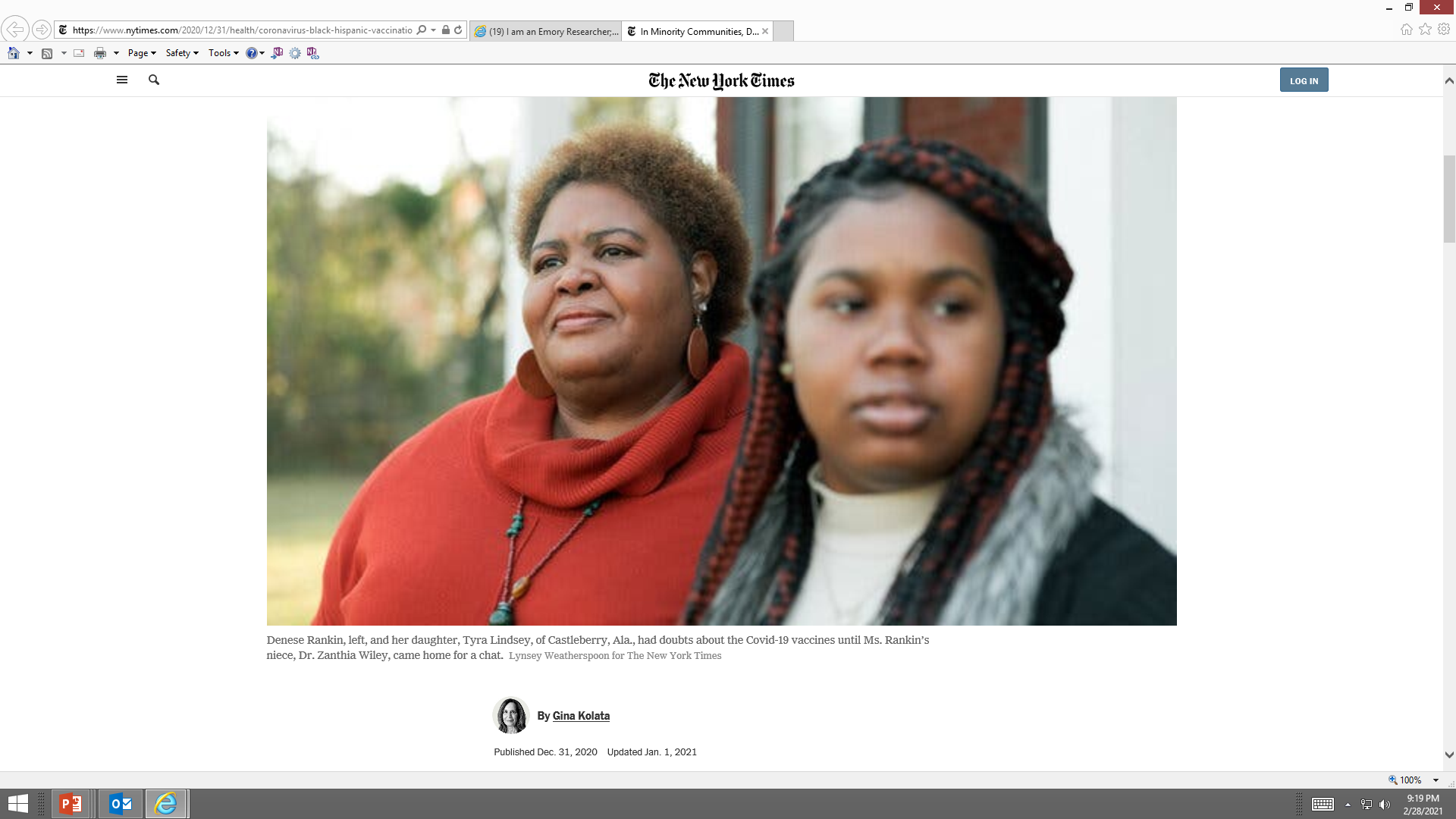 COVID-19 Disparities: Emory University Hospital Midtown
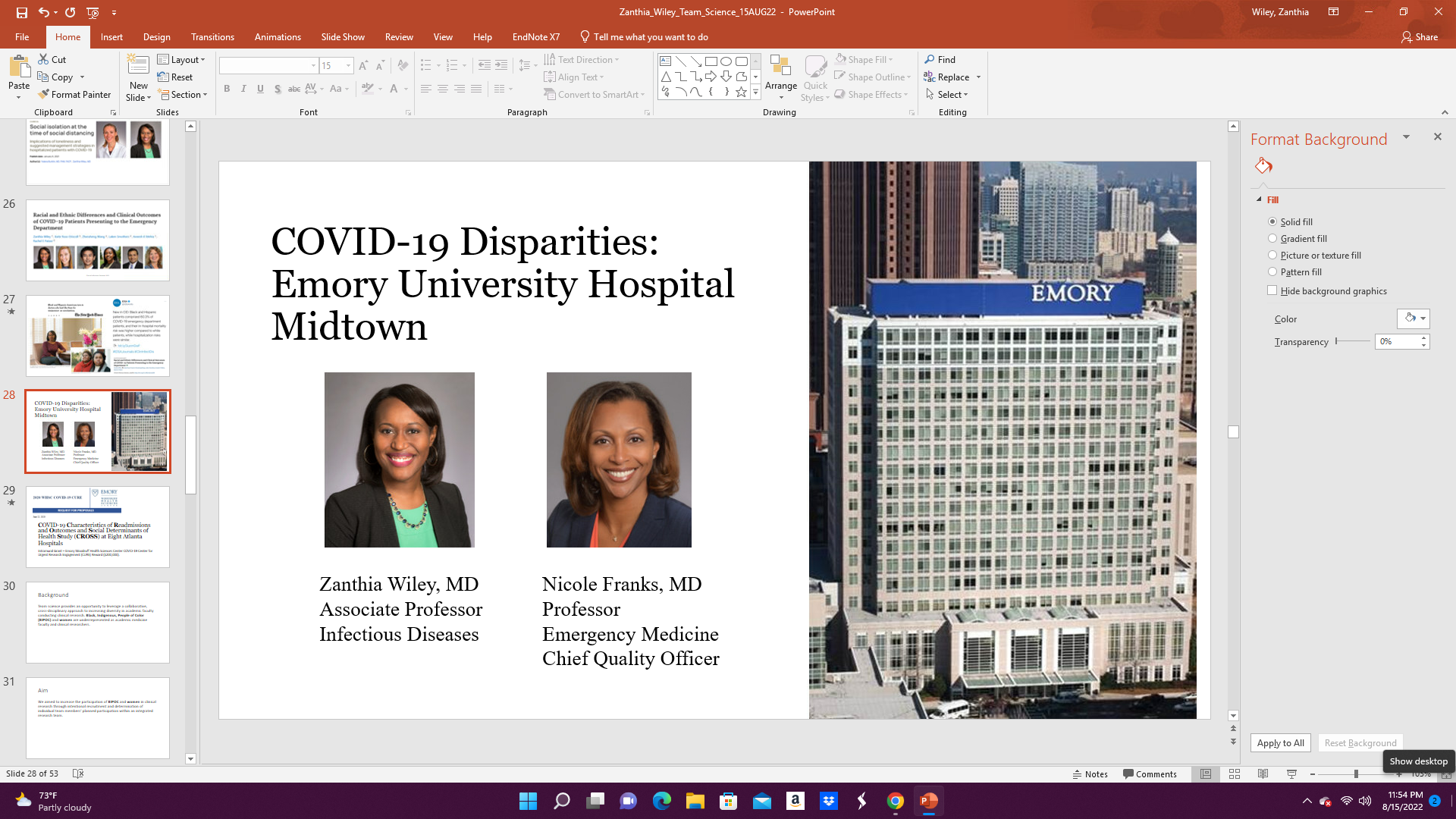 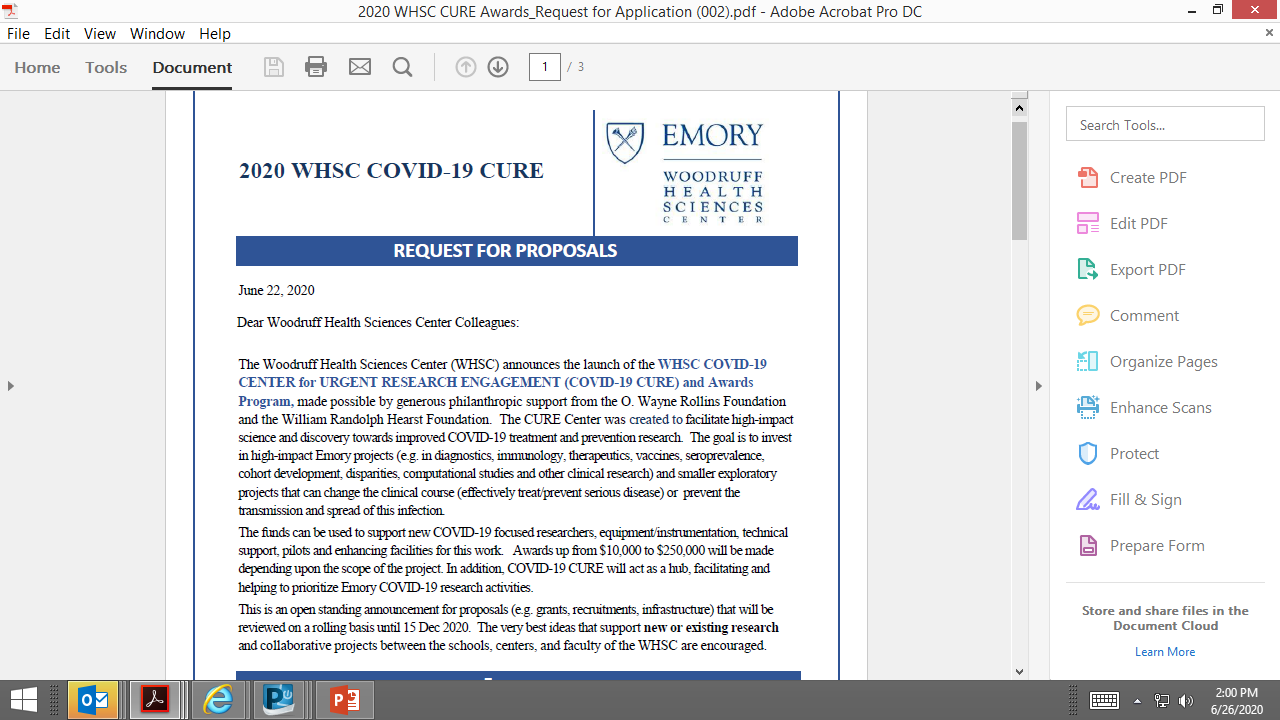 COVID-19 Characteristics of Readmissions and Outcomes and Social Determinants of Health Study (CROSS) at Eight Atlanta Hospitals
Intramural Grant – Emory Woodruff Health Sciences Center COVID-19 Center for Urgent Research Engagement (CURE) Reward ($200,000).
[Speaker Notes: $200,000]
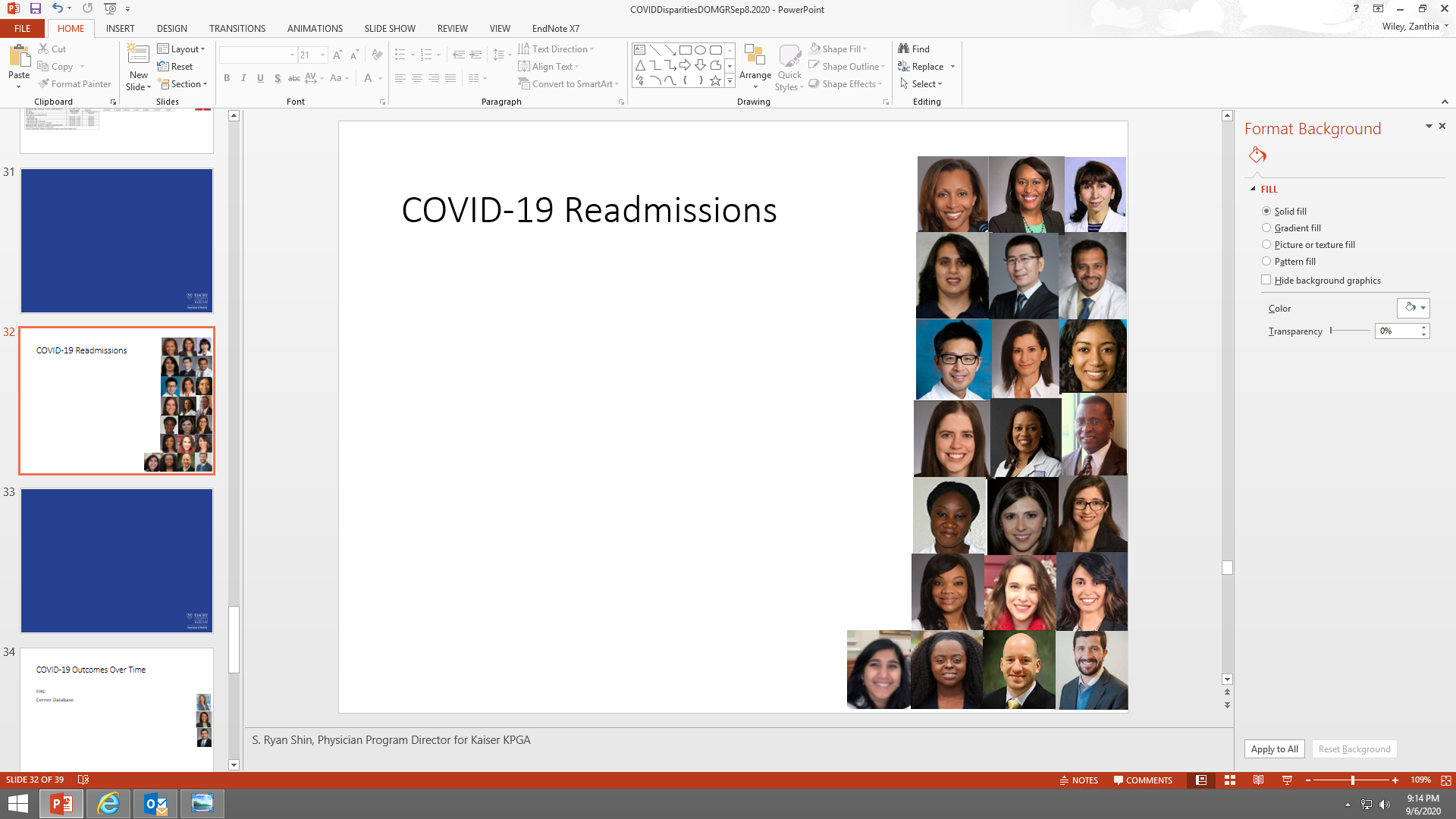 CROSS Team
8 hospitals - Emory Healthcare, Grady, Atlanta VAMC
	3 health systems – Emory Healthcare, Kaiser, Morehouse	
	
	Infectious Diseases, Emergency Medicine, Hospital 		Medicine, Family Medicine, General Internal Medicine, 		Chief Quality Officer, Chief Information Officer
[Speaker Notes: March 1-August 14]
Demographic Characteristics of CROSS Team Members
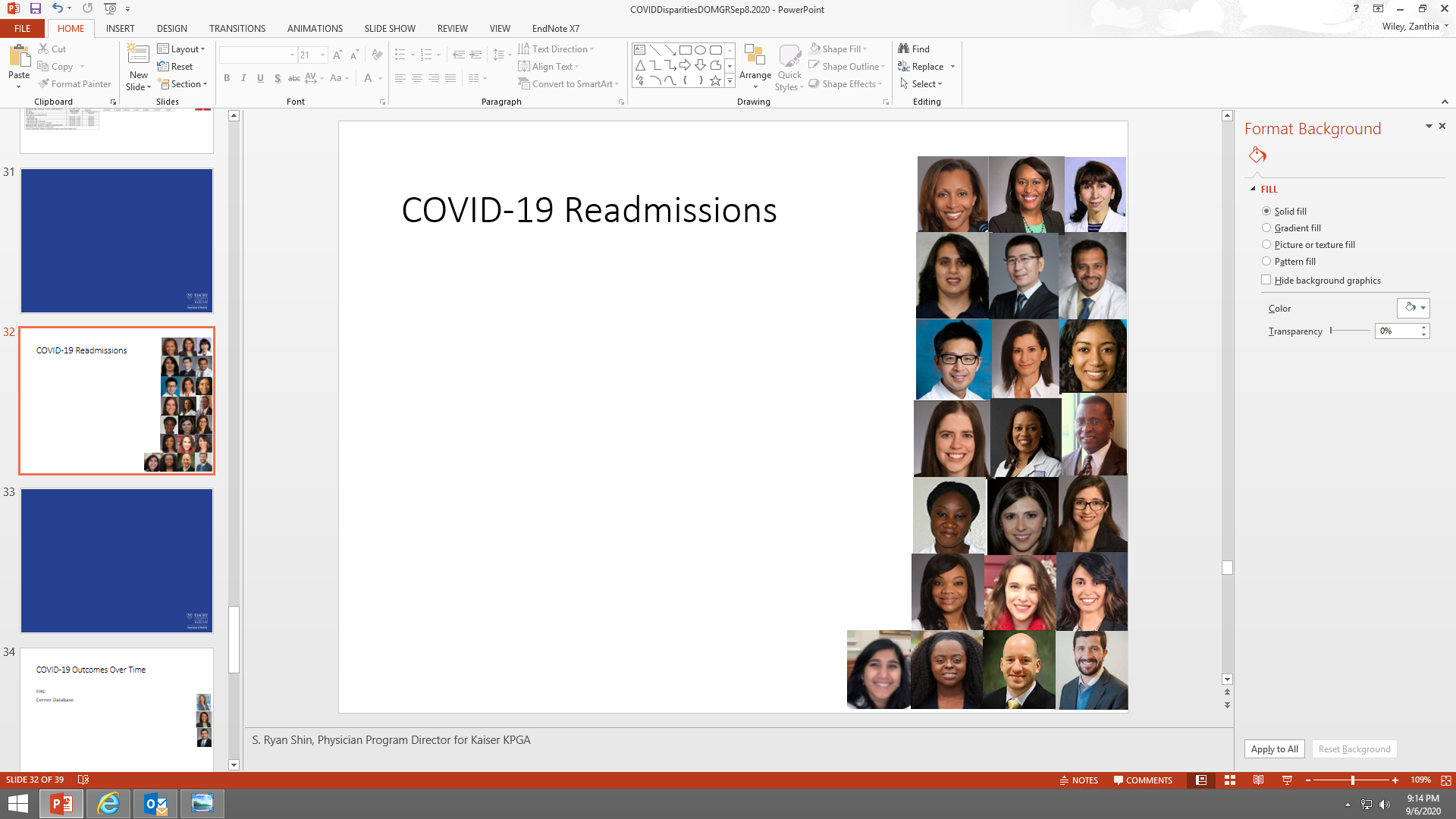 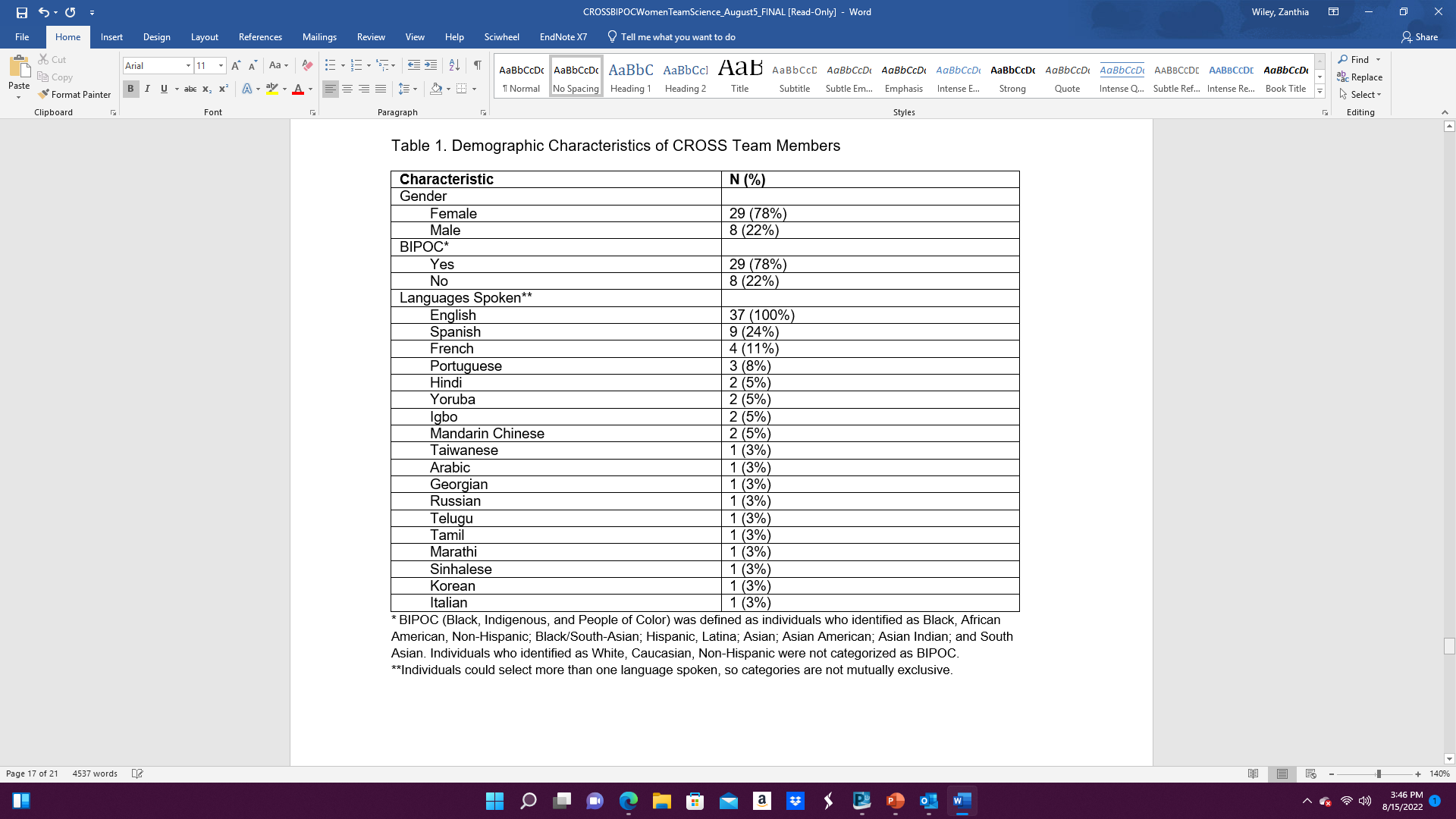 Team Member Roles
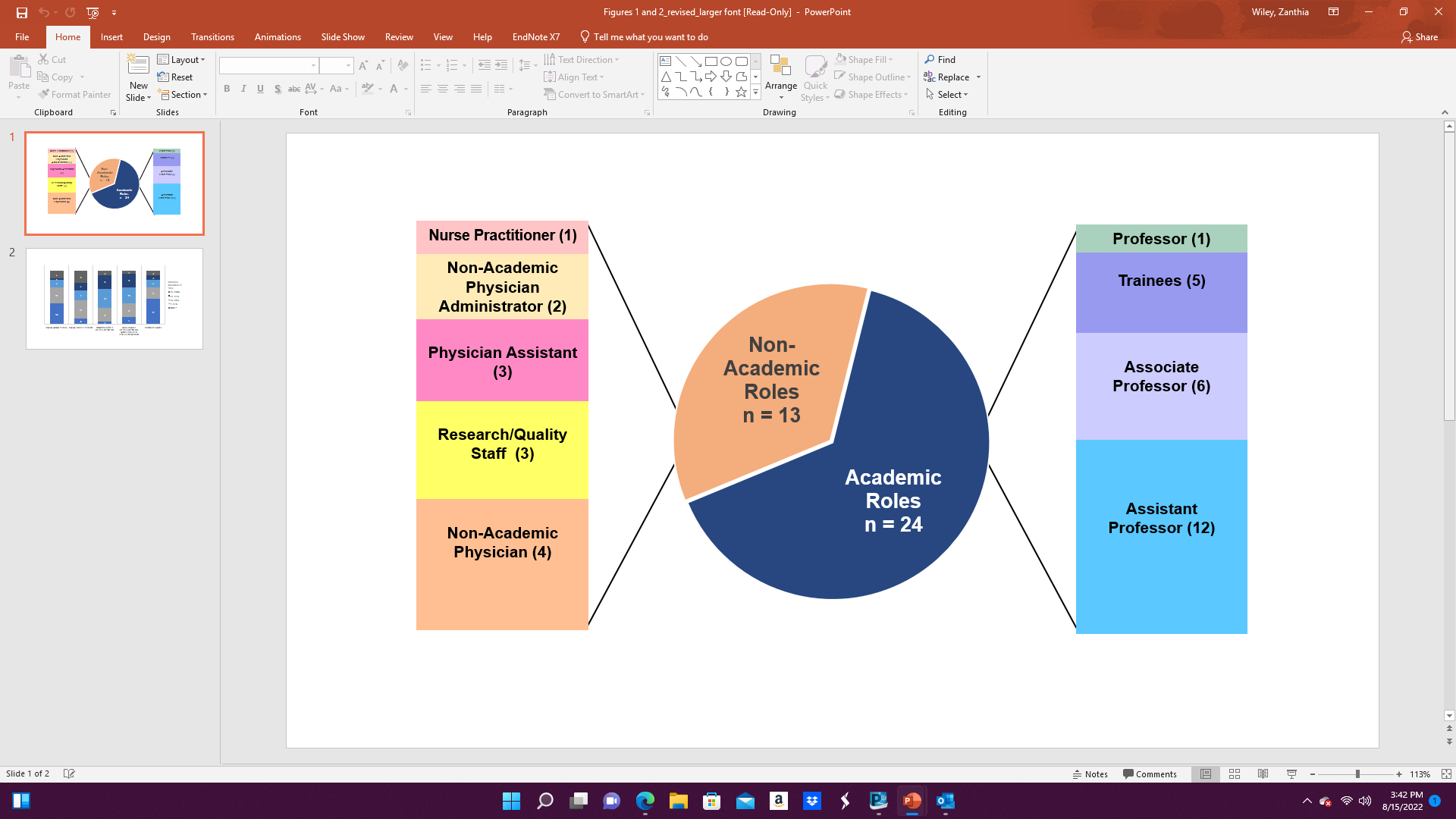 Intended Allocation of Time
Intended Allocation of Time
CROSS: How is it going?
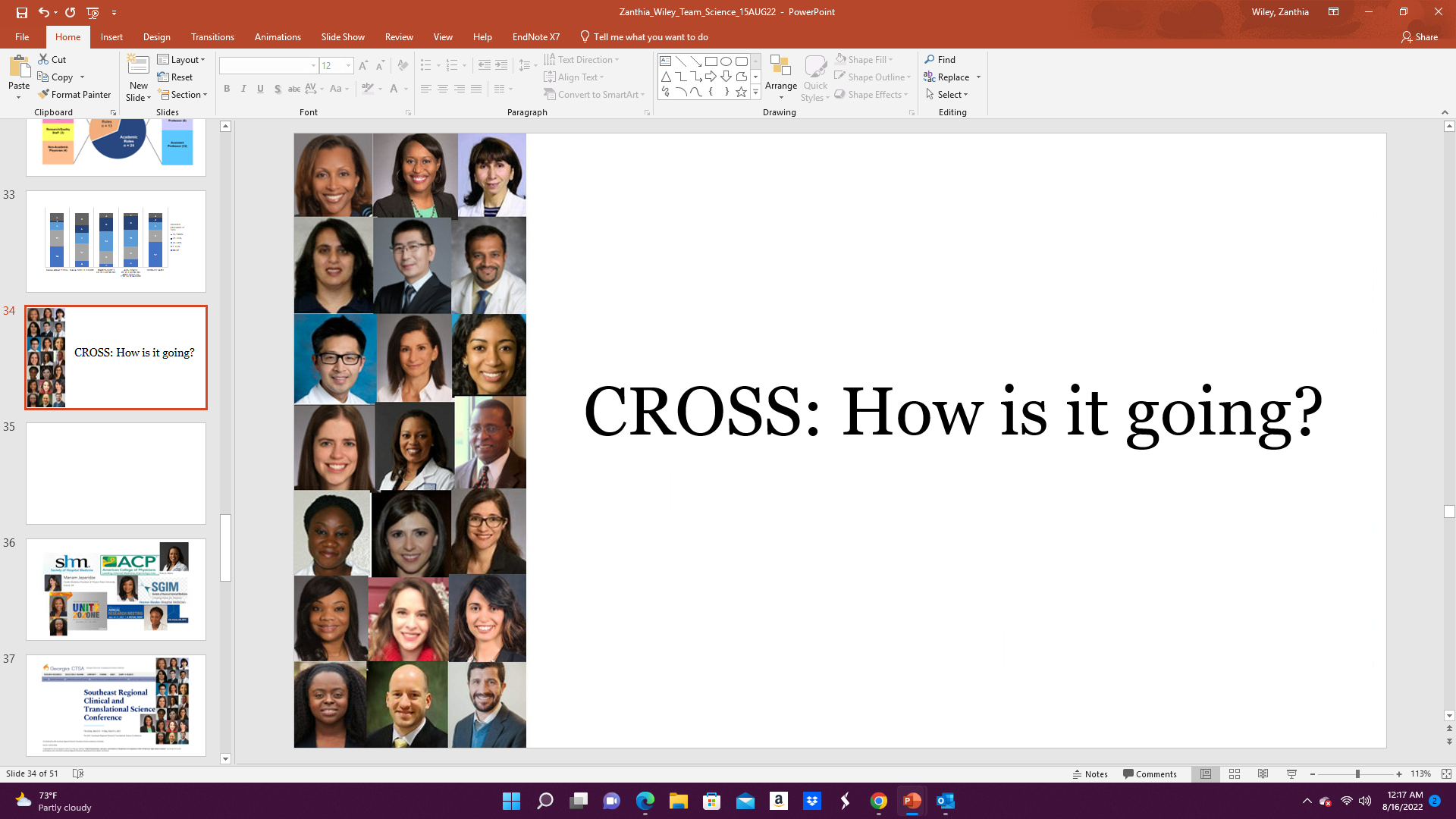 Success
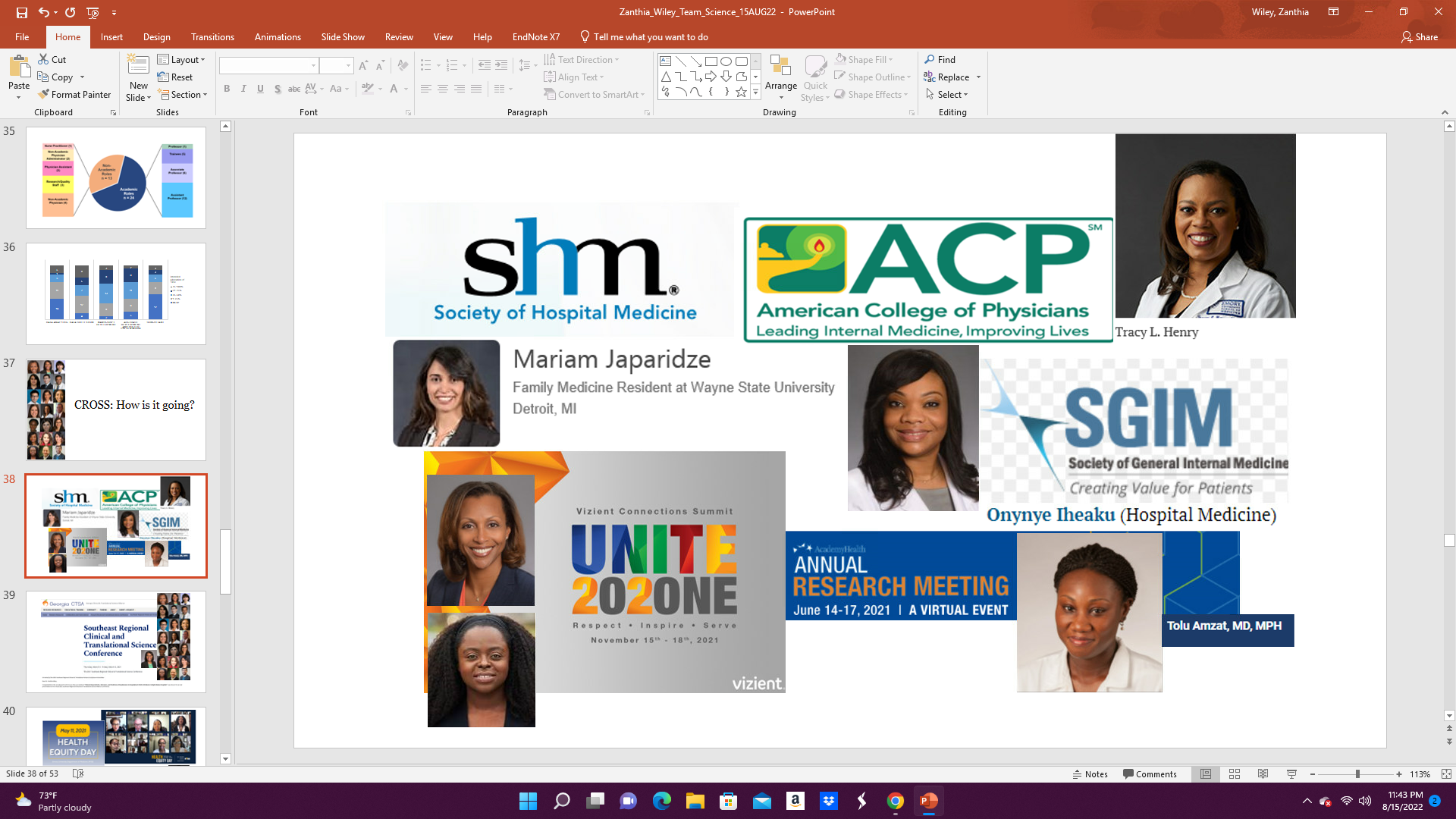 Southeast Regional Clinical and Translational Conference
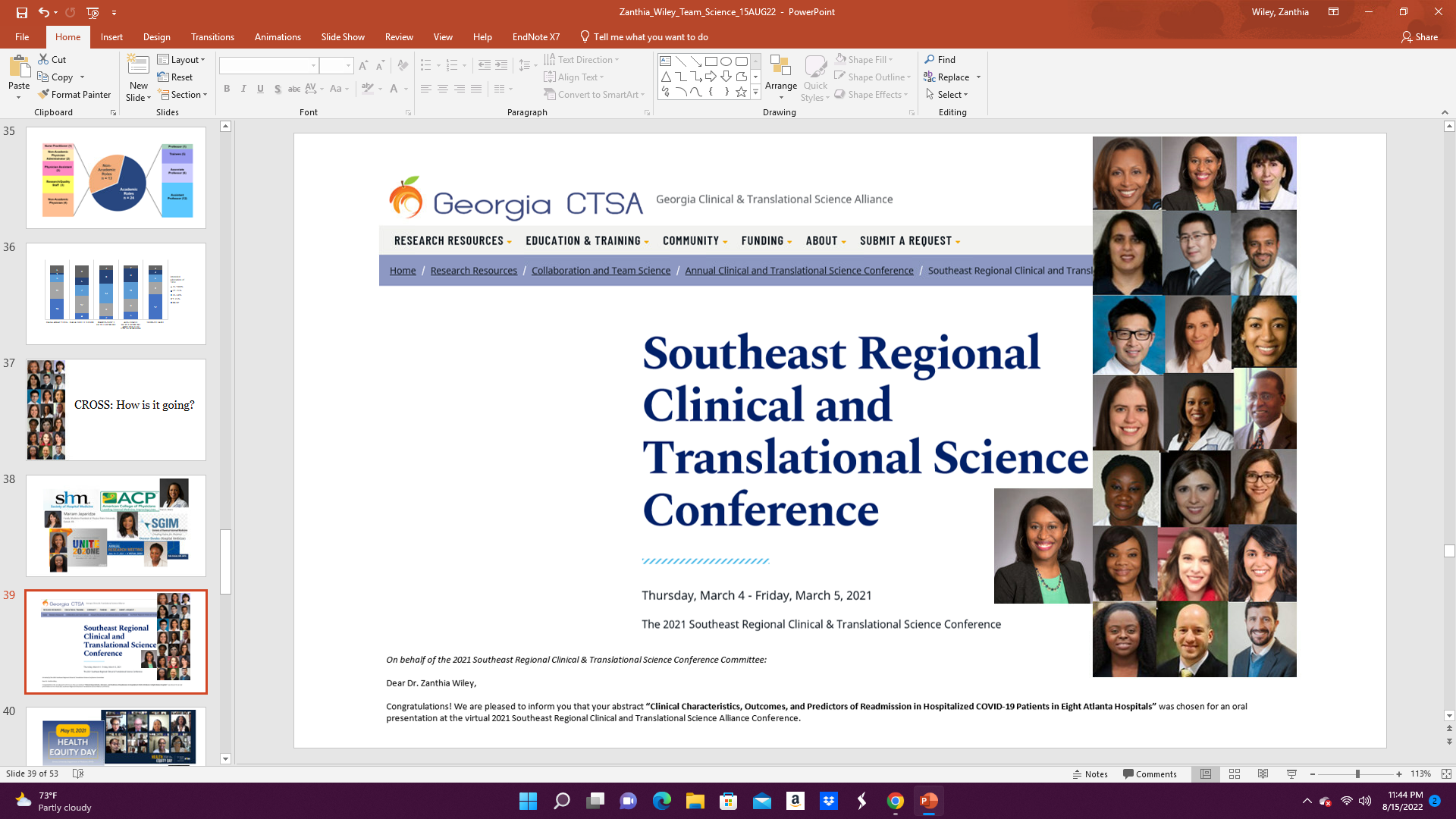 Health Equity Day
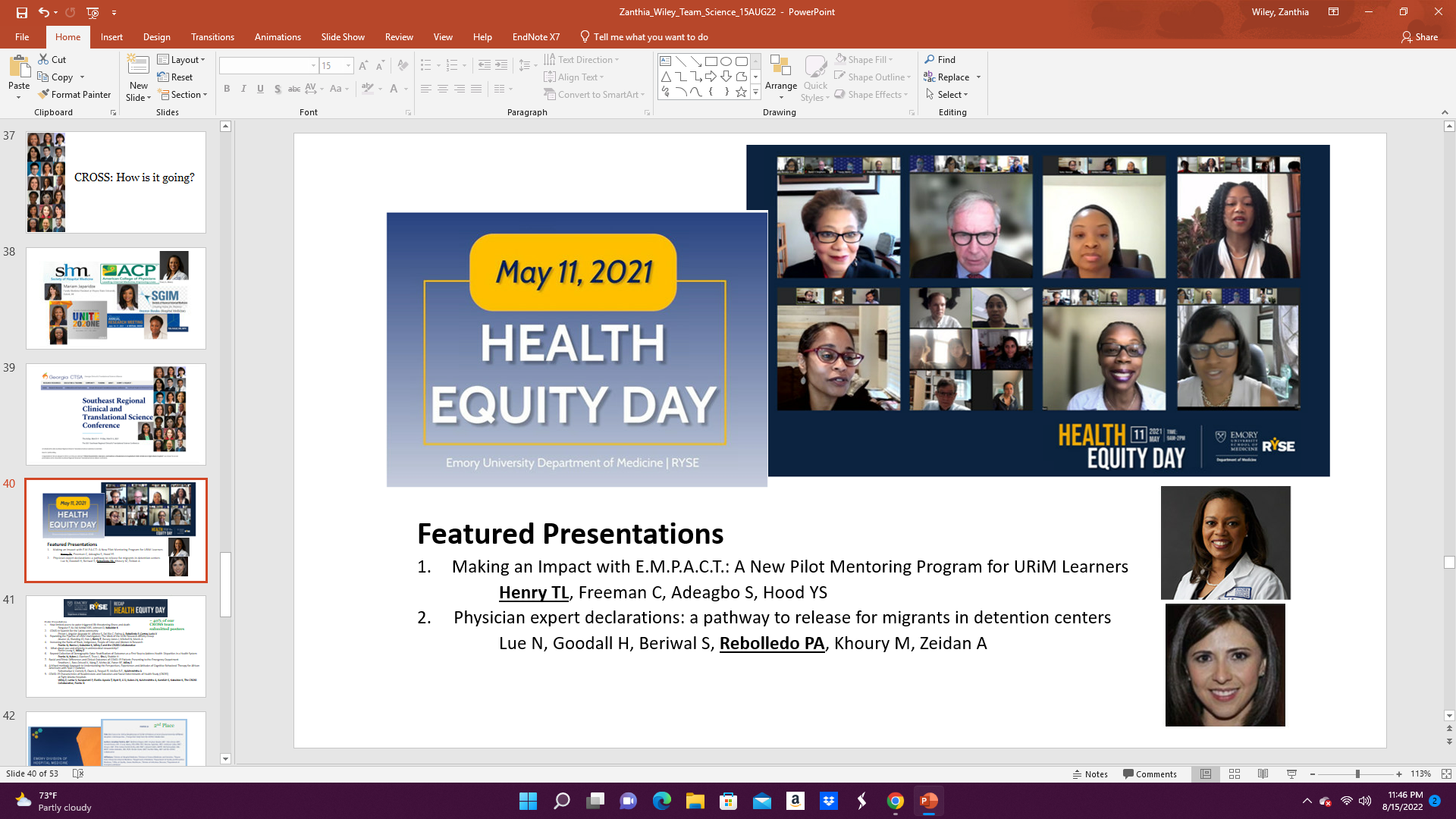 Recap Health Equity Day
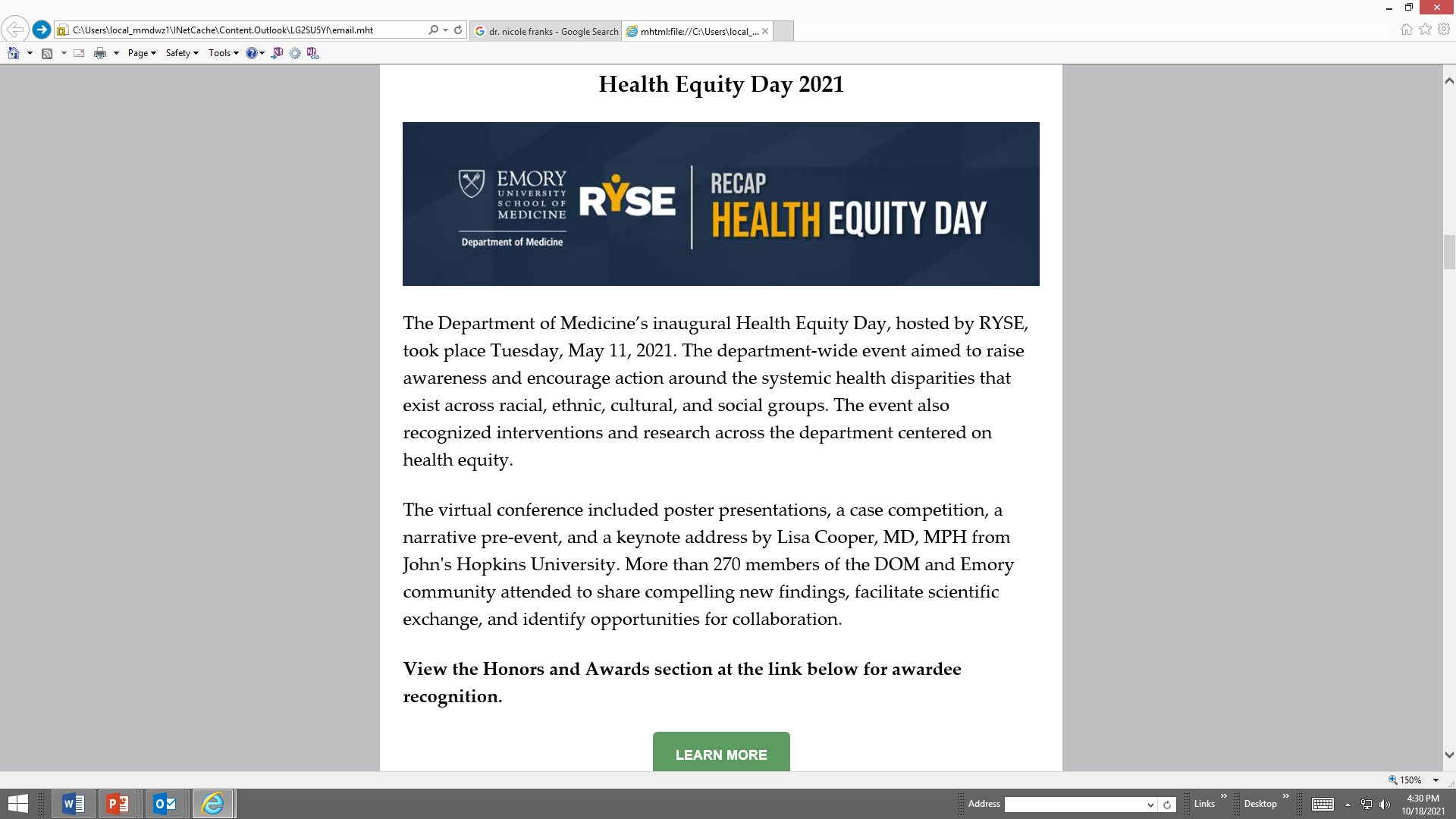 Poster Presentations
1.     How limited access to water triggered life threatening illness and death
	Pangulur P, Xu JW, Kebbel KBS, Johnson D, Kobaidze K
2.     COVID in Spanish for the Latinx community
	Pinzon I, Angular Alvarado M, Alfonso S, Del Rio C, Patino A, Rebolledo P, Cantos Lucio V
3.     Expanding the Pipeline of URiM Investigators: The Work of the DOM Research Affinity Group
	Alvarez JA, Blanding JO, Han J, Henry T, Bussey-Jones J, Mitchell N, Morris A
4.     Increasing the Ranks of Black, Indigenous, People of Color and Women in Research
	Franks N, Hanna J, Kobaidze K, Wiley Z and the CROSS Collaborative
 5.     What about race and ethnicity in antimicrobial stewardship?
	Fortin-Leung K, Wiley Z
6.     Beyond Collection of Demographic Data: Stratification of Outcomes as a First Step to Address Health  Disparities in a Health System
	Franks N, Kubes J, Overton E, Truss L, Shu J, Shabbir H
Racial and Ethnic Differences and Clinical Outcomes of COVID-19 Patients Presenting to the Emergency Department
 	Smothers L, Ross-Driscoll K, Wang Z, Mehta AK, Patzer RE, Wiley Z 
A Mixed-methods Approach to Understanding the Perspectives, Experiences and Attitudes of Cognitive Behavioral 	Therapy for African Americans with Type-2 Diabetes
	Subramanya V, Cornely R, Owen A, Pasquel FJ, McGee R.E., Kulshreshtha A
COVID-19 Characteristics of Readmissions and Outcomes and Social Determinants of Health Study (CROSS) 
	at Eight Atlanta Hospitals 
	Wiley Z, Lanka V, Surapaneni P, Elutilo-Ayoola T, Byrd R, Li D, Kubes JN, Kulshreshtha A, Kandiah S, Kobaidze K, The CROSS 	Collaborative, Franks N
~ 40% of our CROSS team submitted posters
Research Day
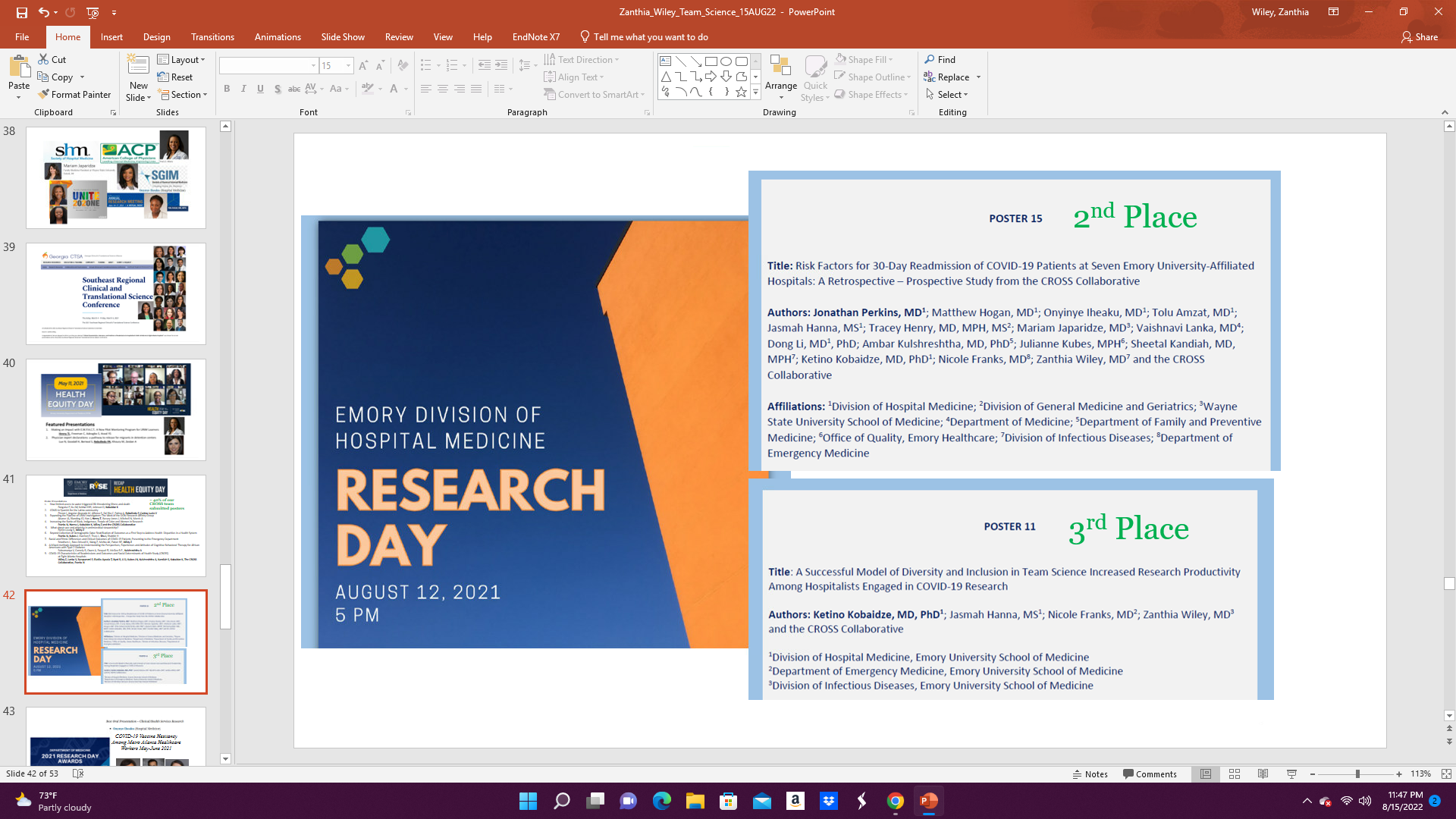 2021 Research Day Awards
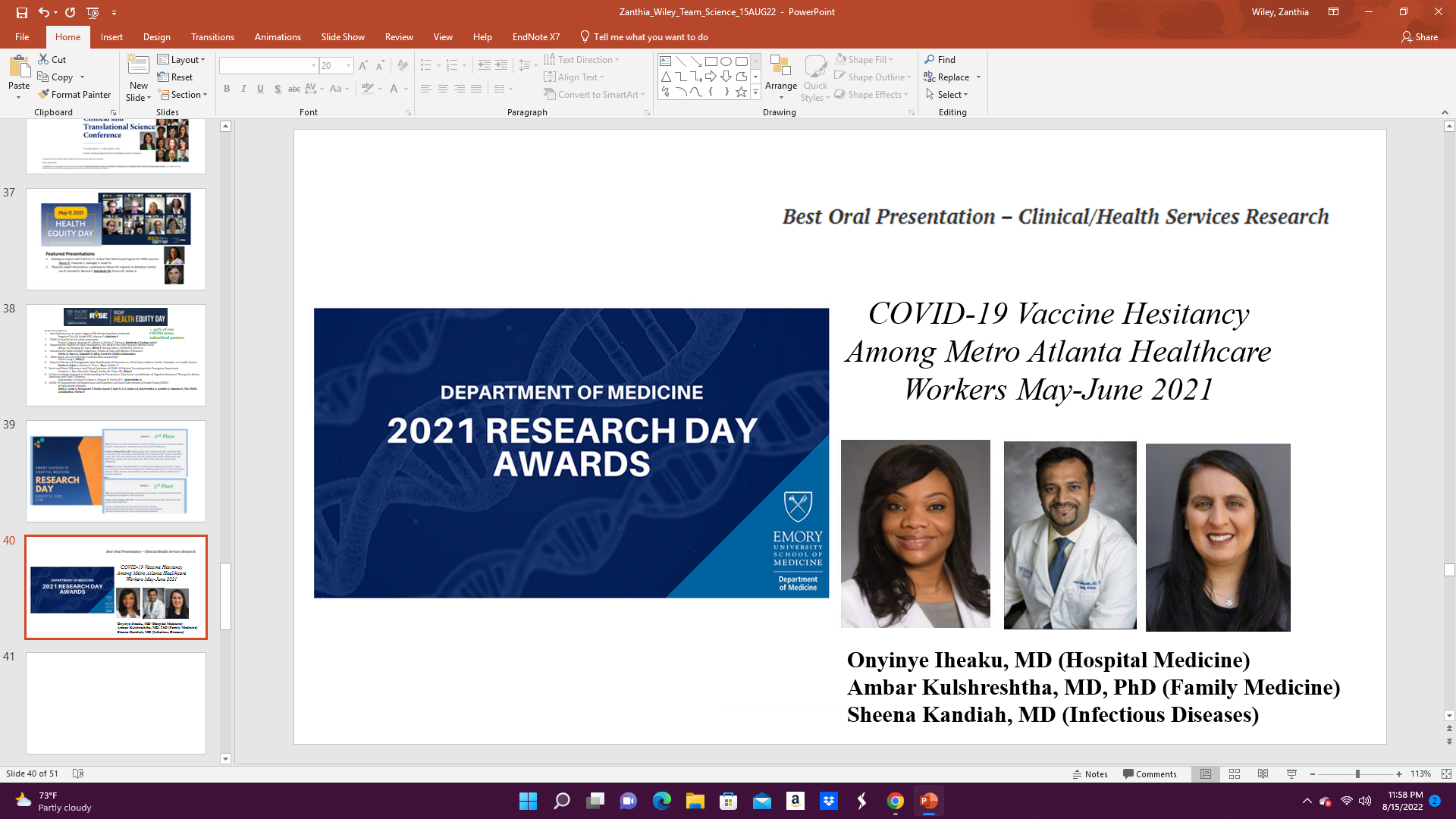 CROSS Manuscripts
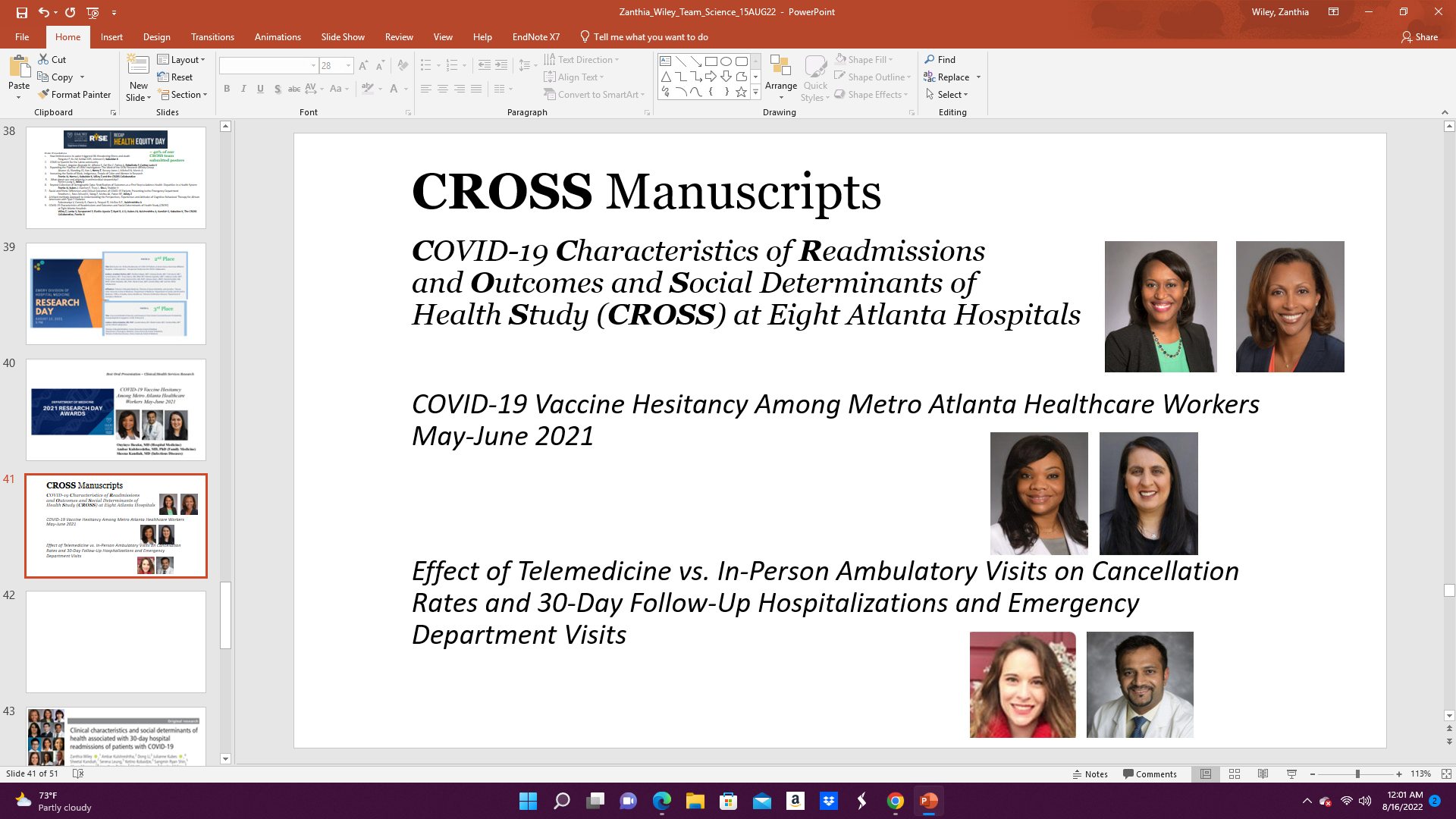 Clinical characteristics and social determinants of health associated with 30-day hospital readmissions of paitents with COVID-19
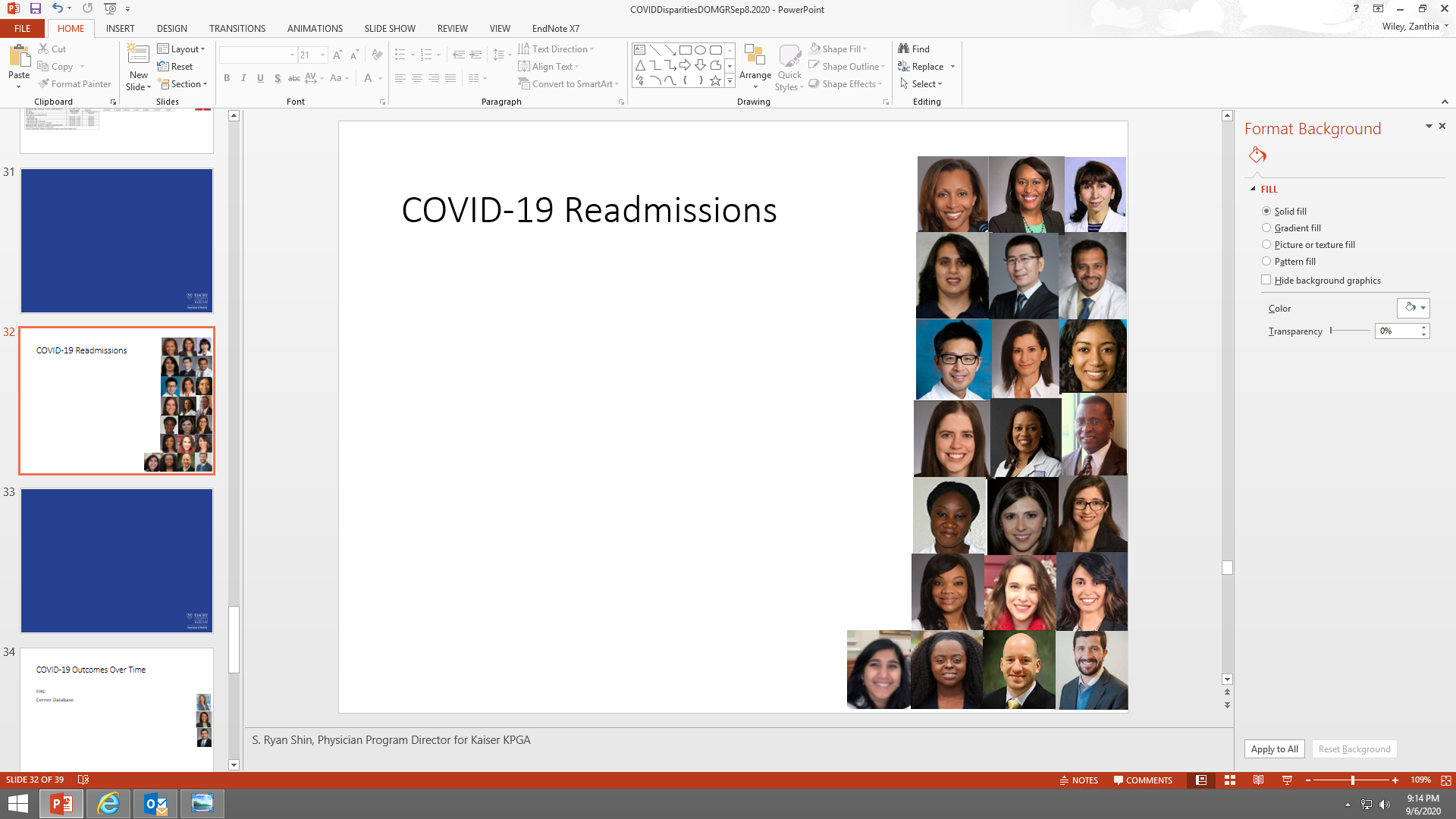 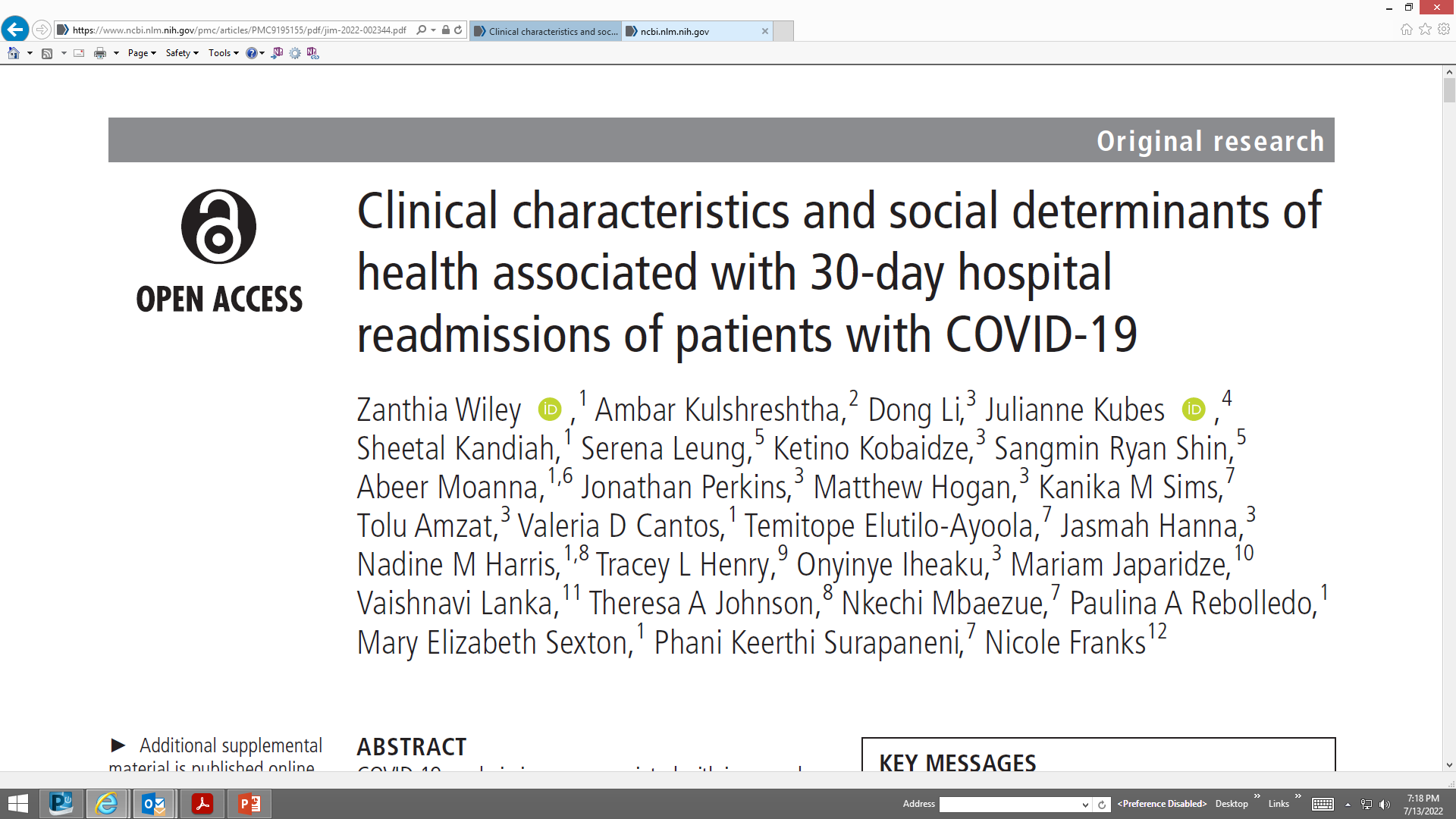 [Speaker Notes: Academy Health Annual Research Meeting; members have given > 75  lectures/webinars/NYT stories, Grand Rounds on COVID-19 in minority communities)]
CROSS Congratulations
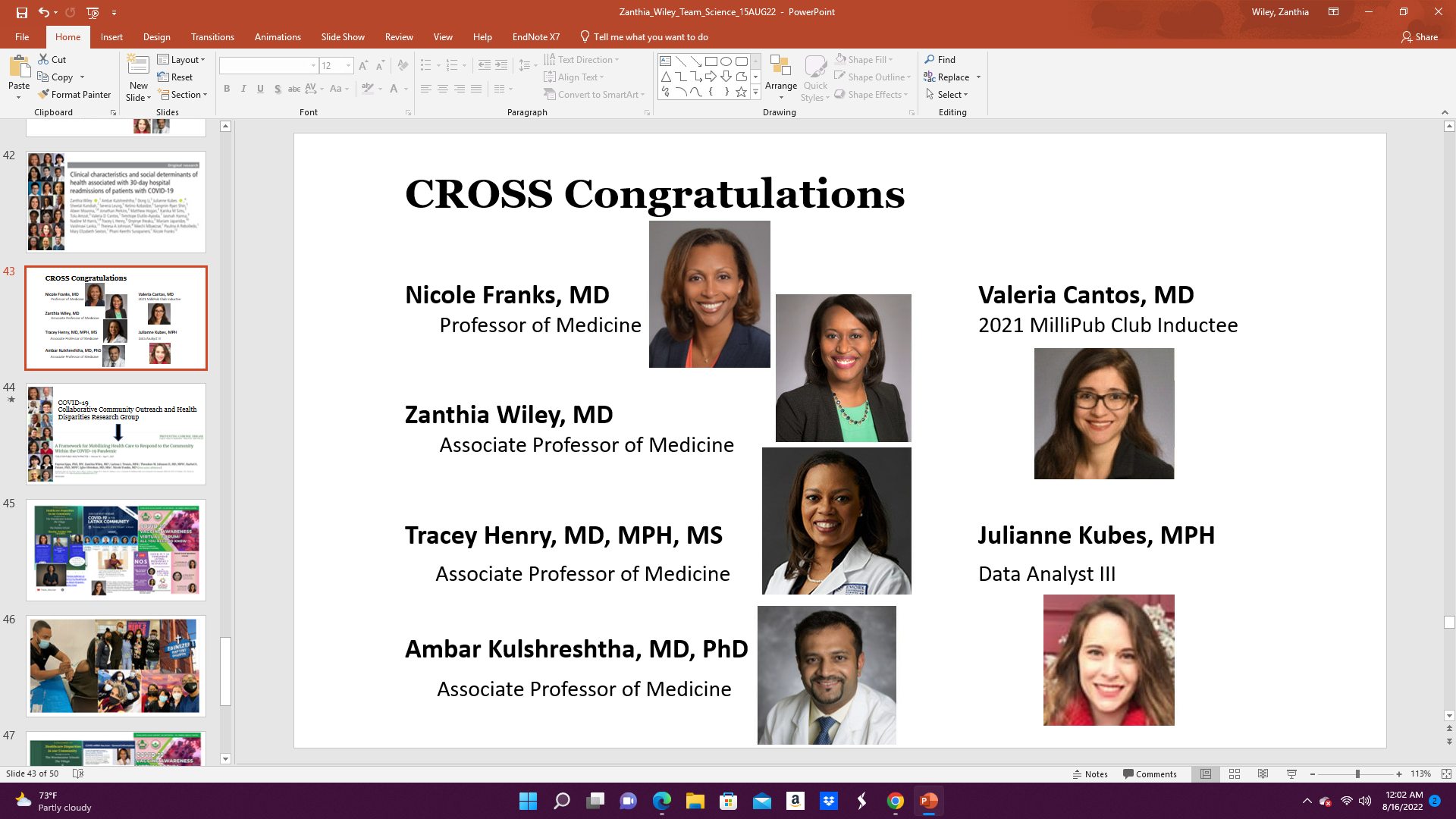 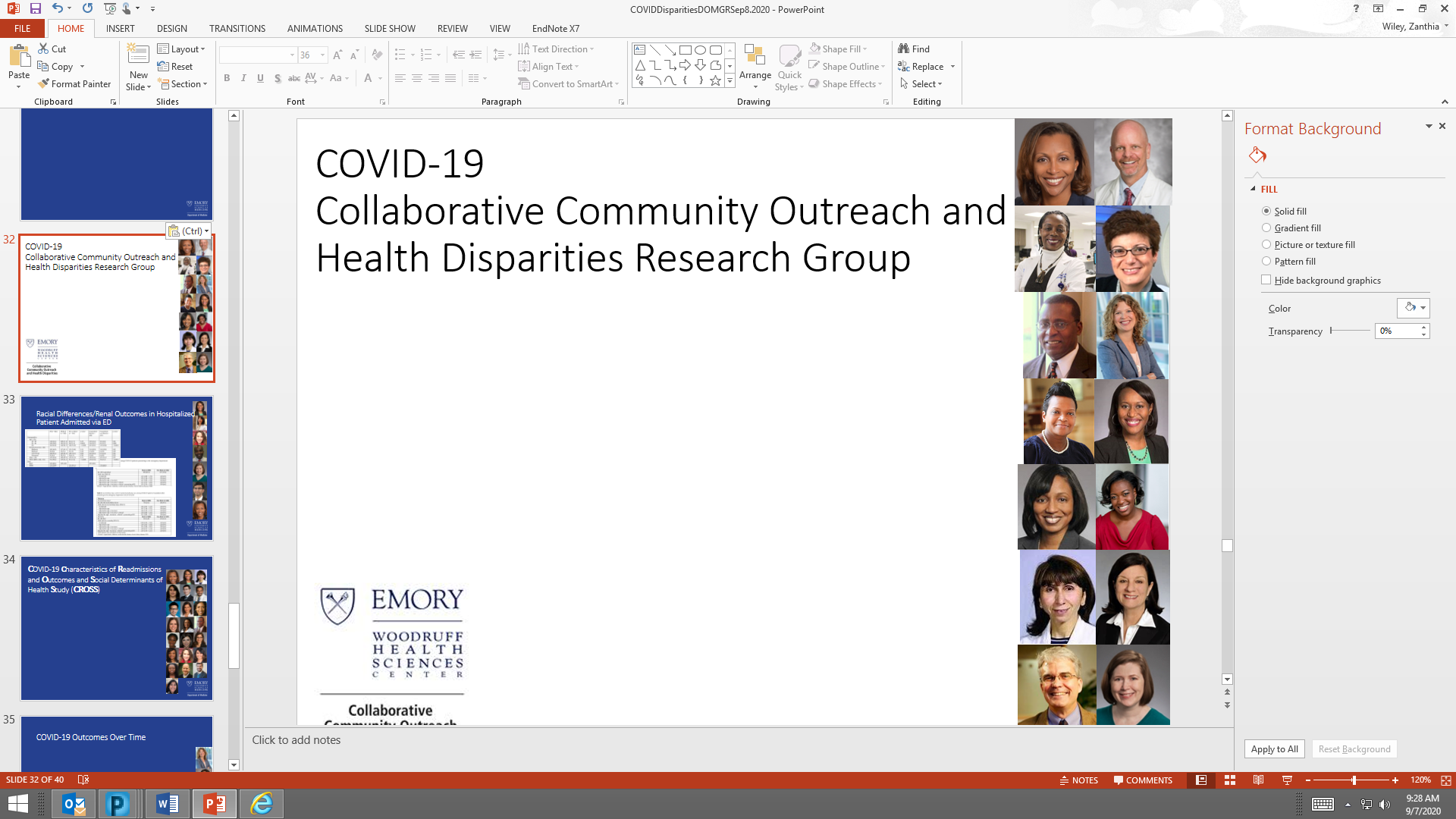 COVID-19 Collaborative Community Outreach and Health Disparities Research Group
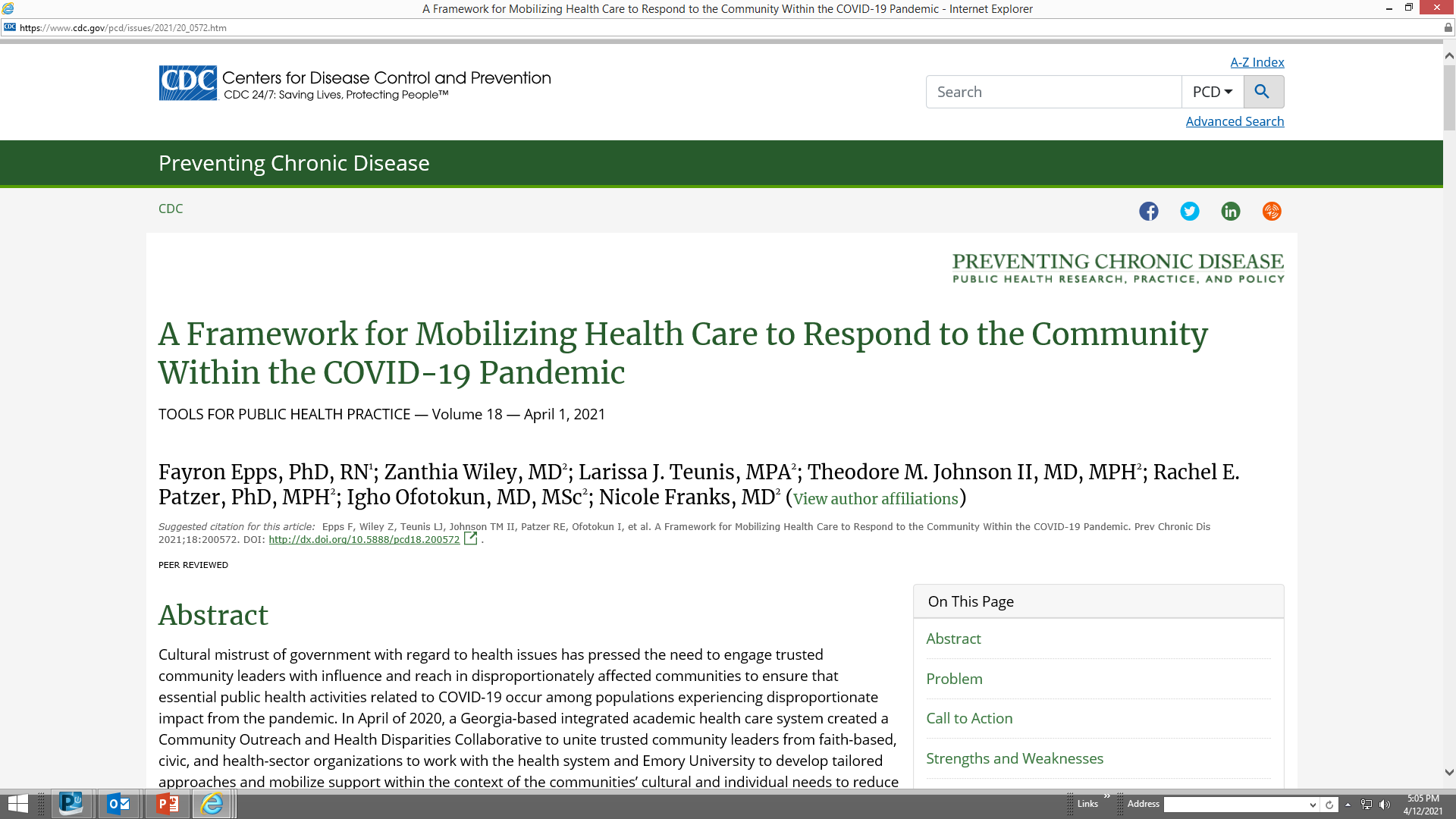 CROSS work
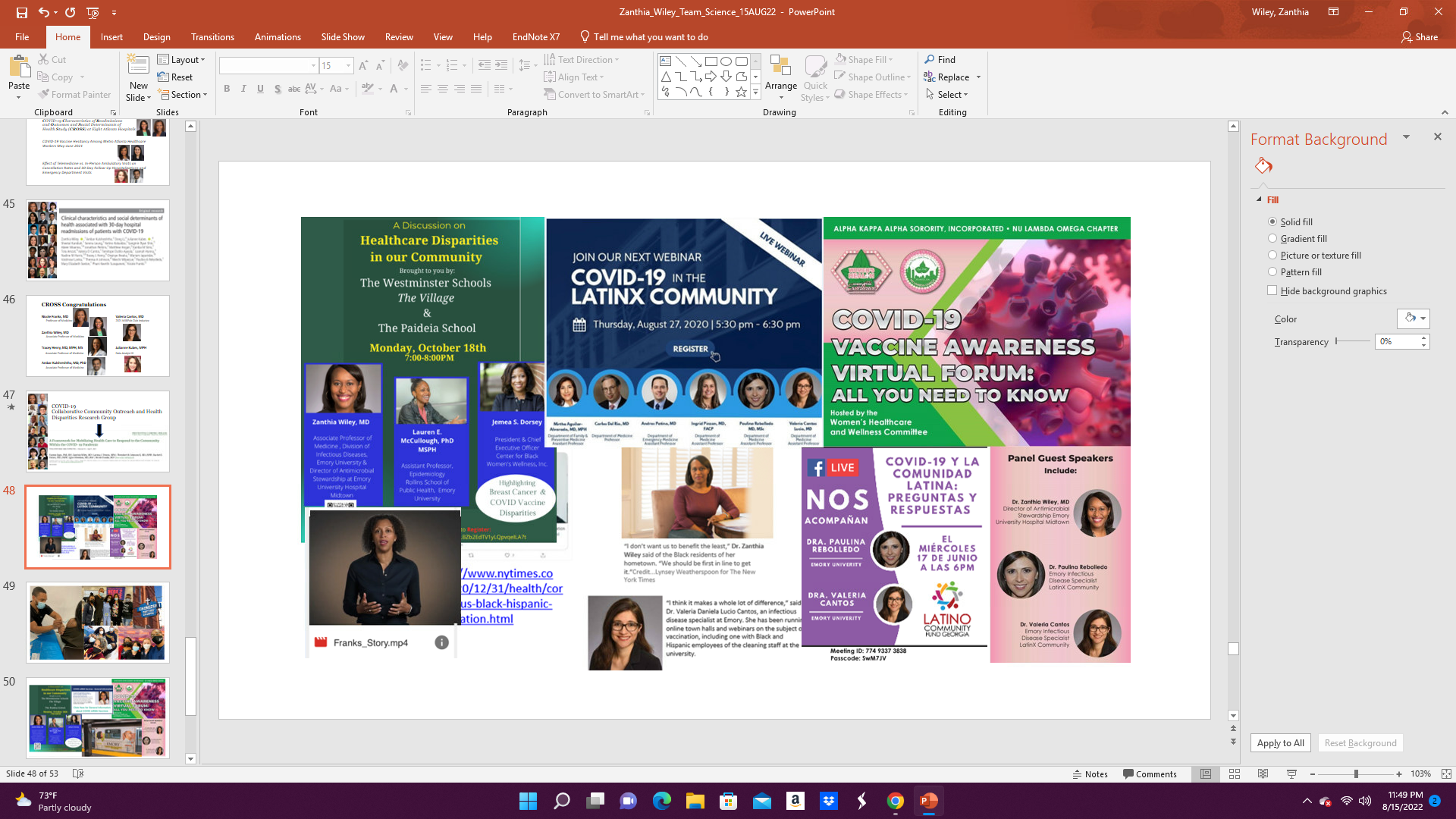 CROSS work continued
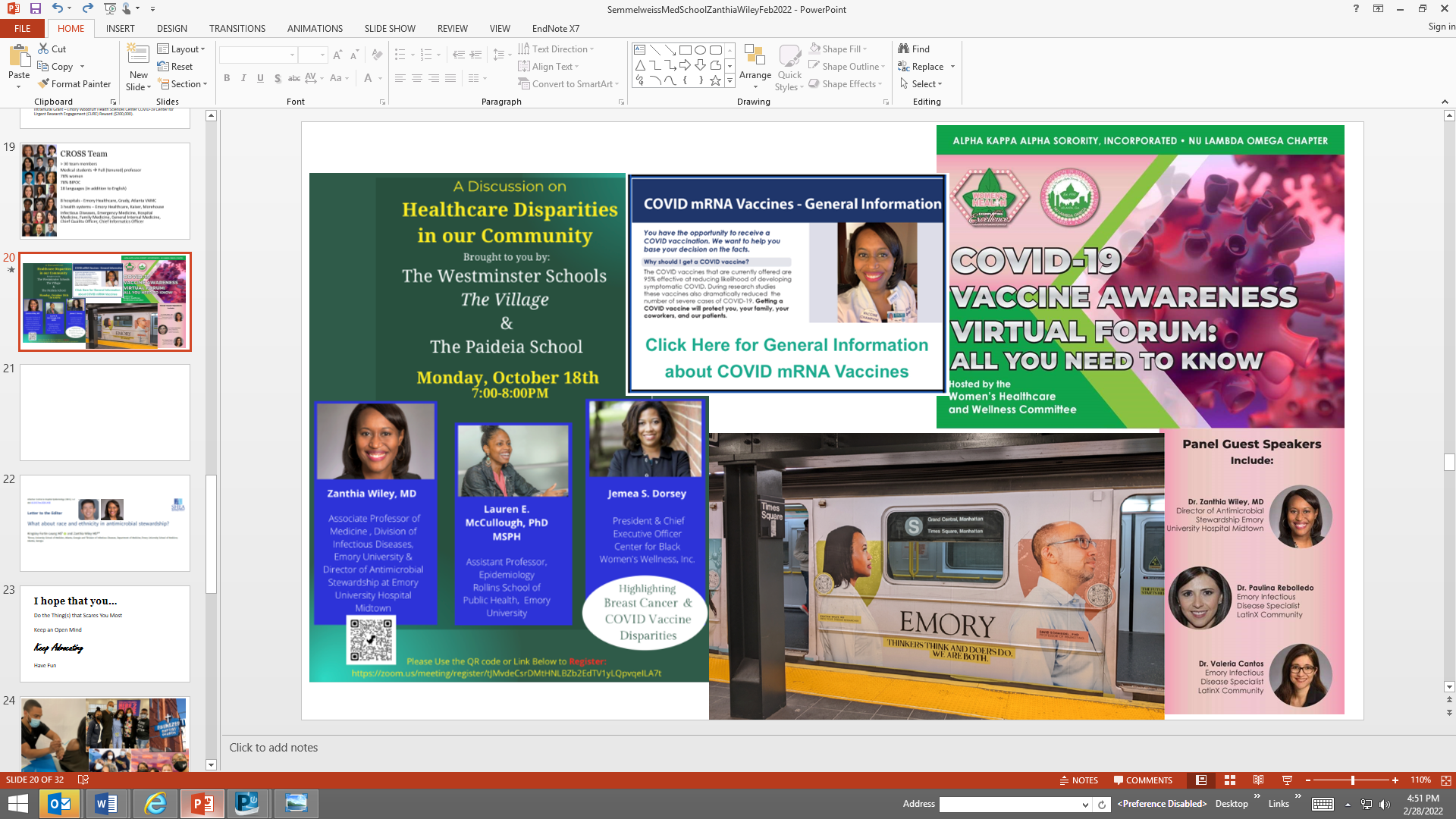 Letter to the Editor
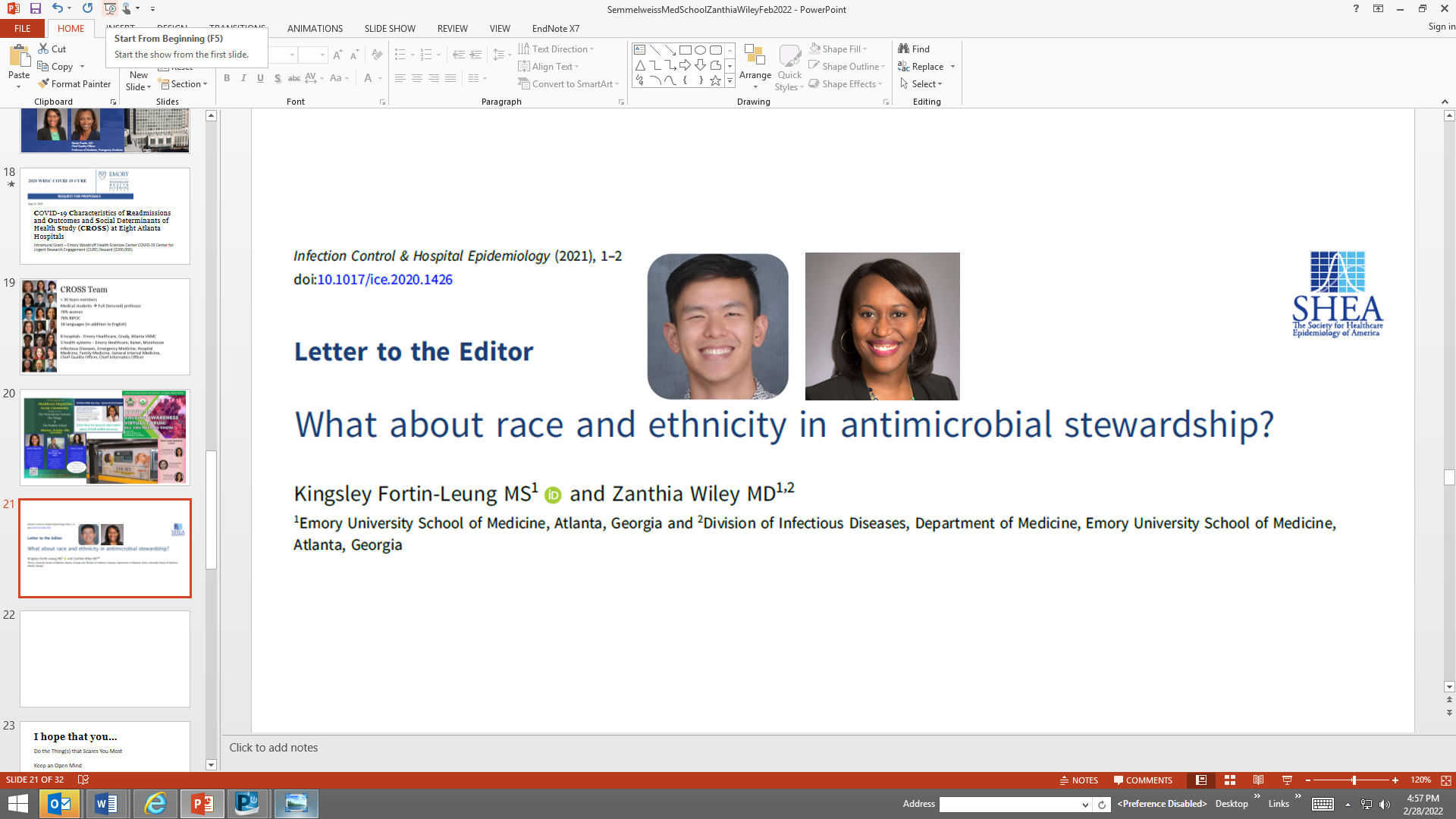 The Science and Value of Diversity
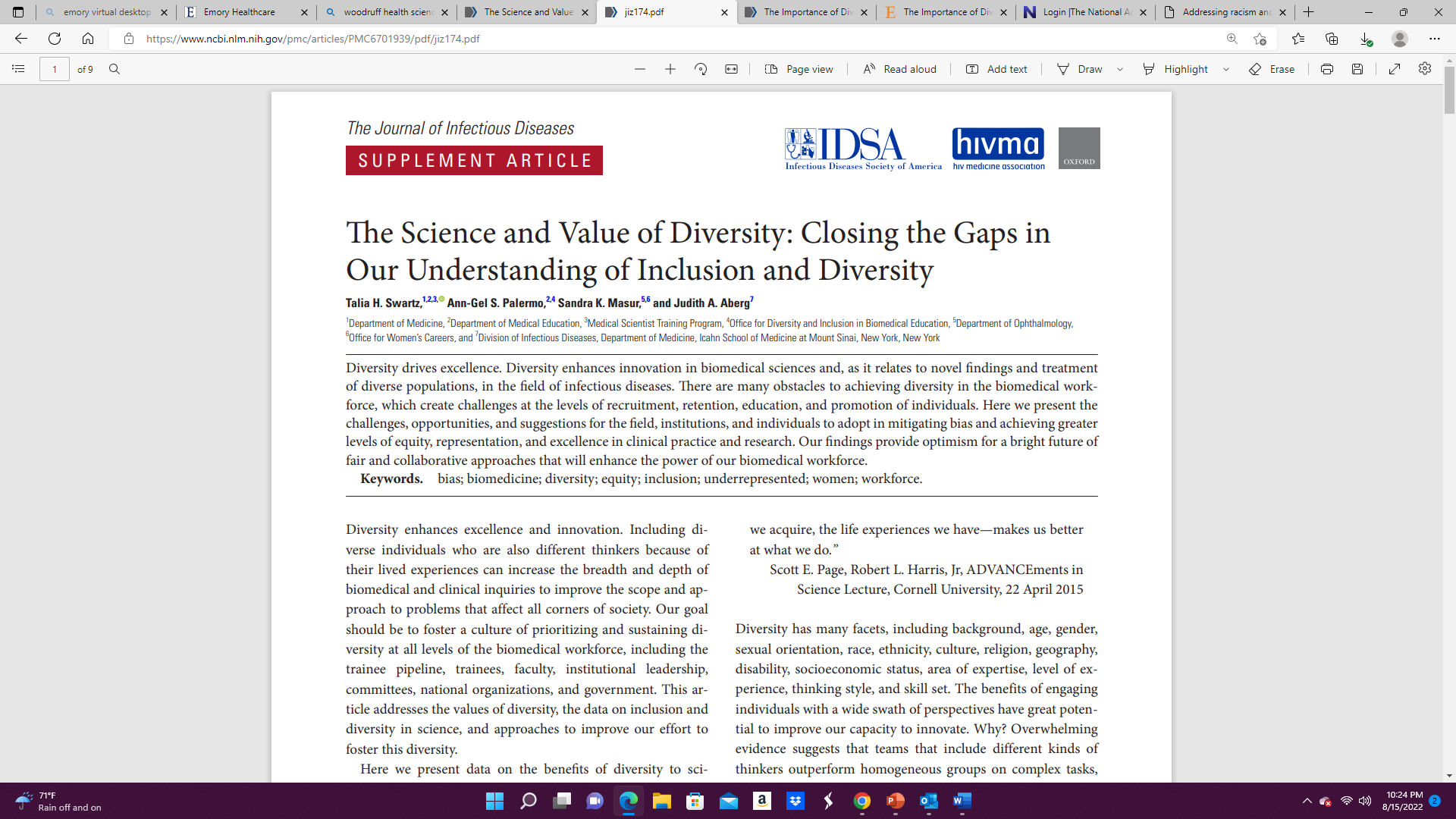 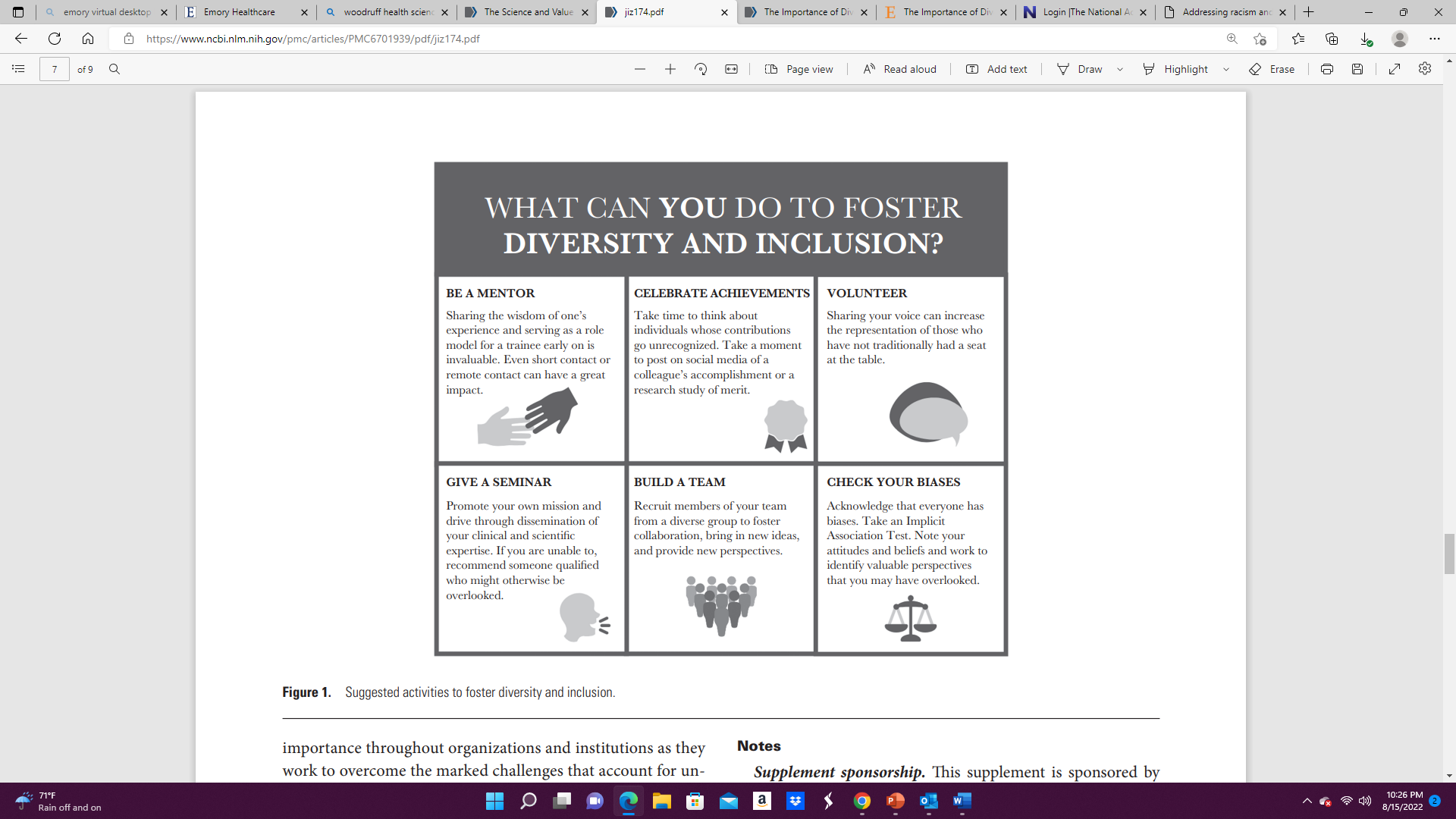 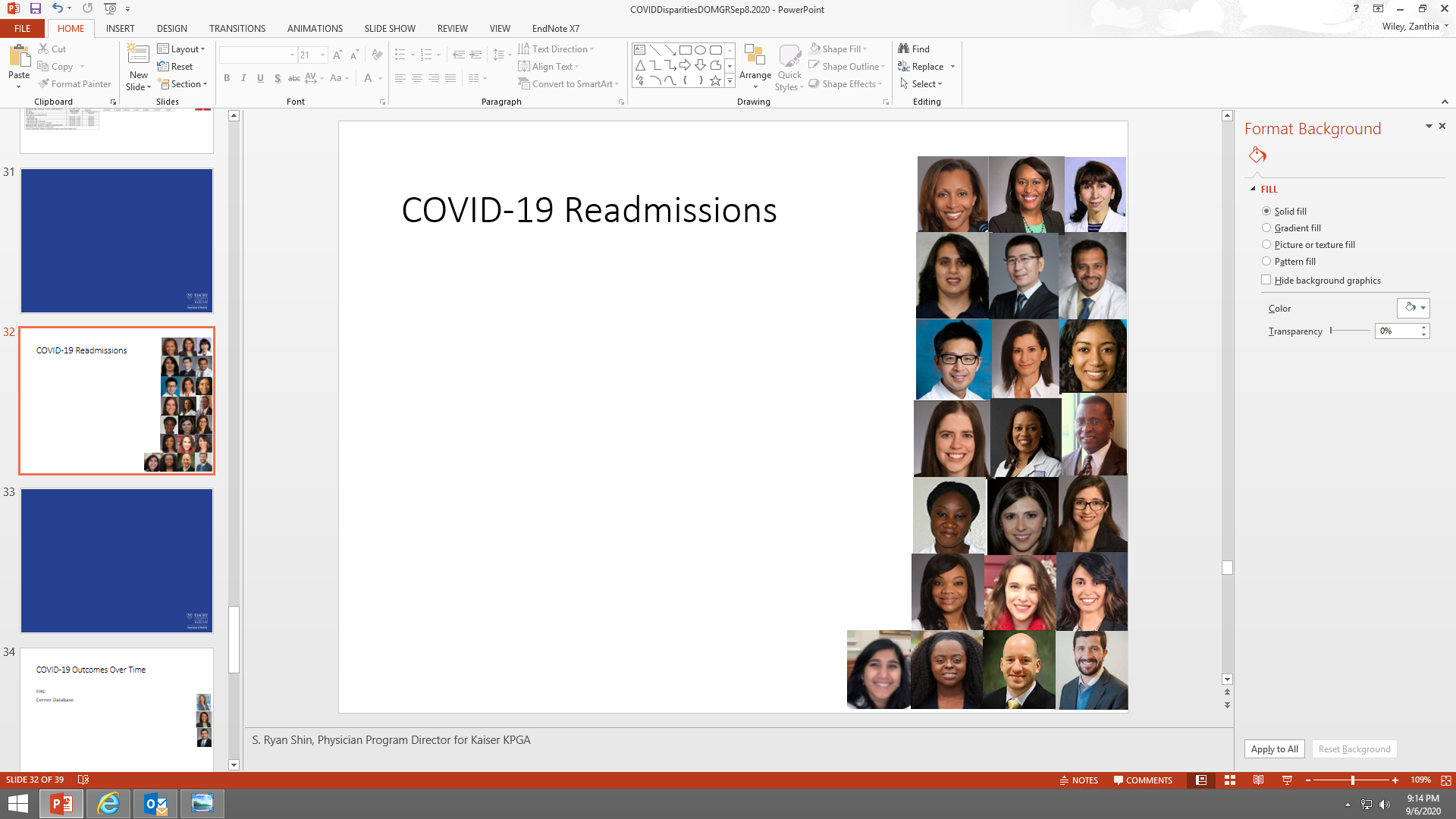 Thank You
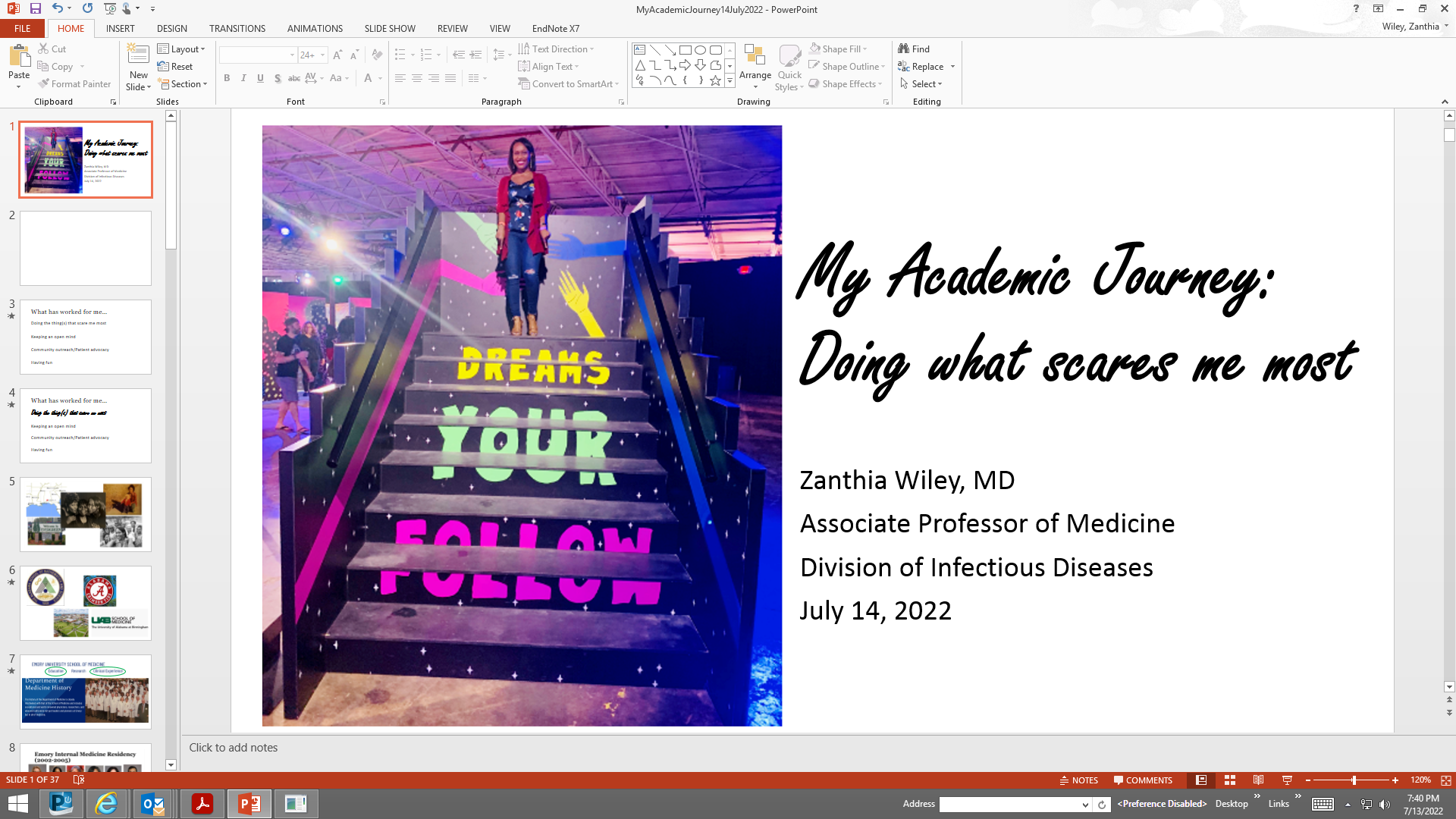 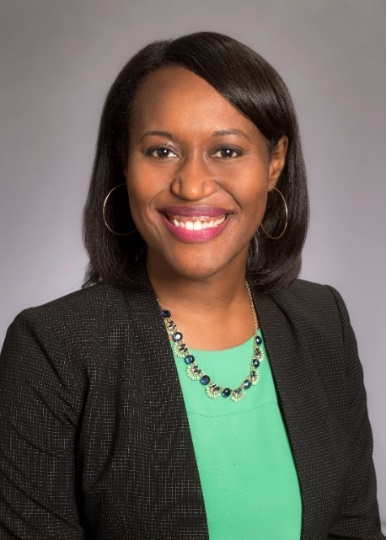 Zanthia Wiley, MD
		Associate Professor of Medicine
Di		Division of Infectious Diseases
		zwiley@emory.edu
[Speaker Notes: March 1-August 14]